Contact tracing: why, what and how?
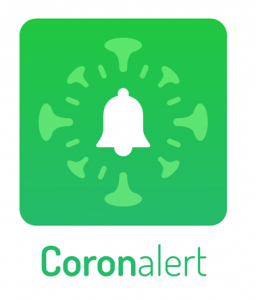 Some basic concepts
incubation period
the time between the exposure to the virus and the onset of symptoms
Covid-19: on average 5-6 days, but can be as long as 10-14 days
thus, quarantine should be in place for 10-14 days from the last exposure to an infected person
contagiousness
the period during which an infected person can transmit the virus to other persons 
Covid-19: on average 2 days before the onset of symptoms and up to 7-10 days after the onset of symptoms
thus, isolation should be respected for 7-10 days from the onset of symptoms
27/10/2020
2
Some basic concepts: types of tests
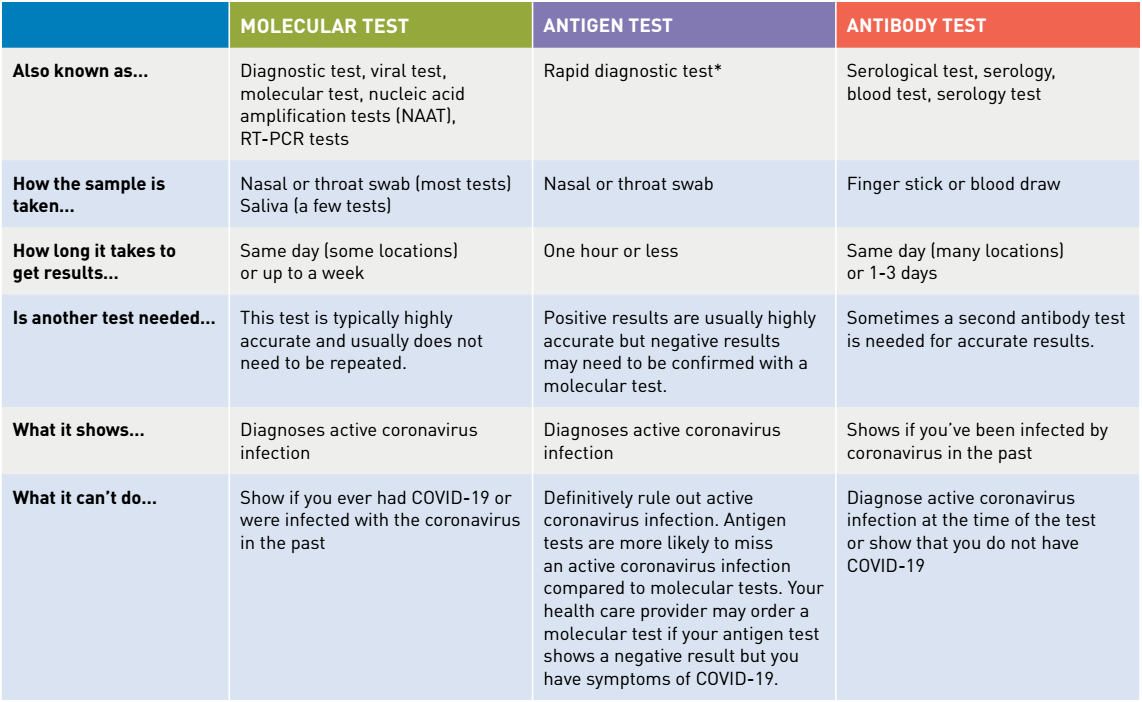 27/10/2020
3
Why contact tracing ?
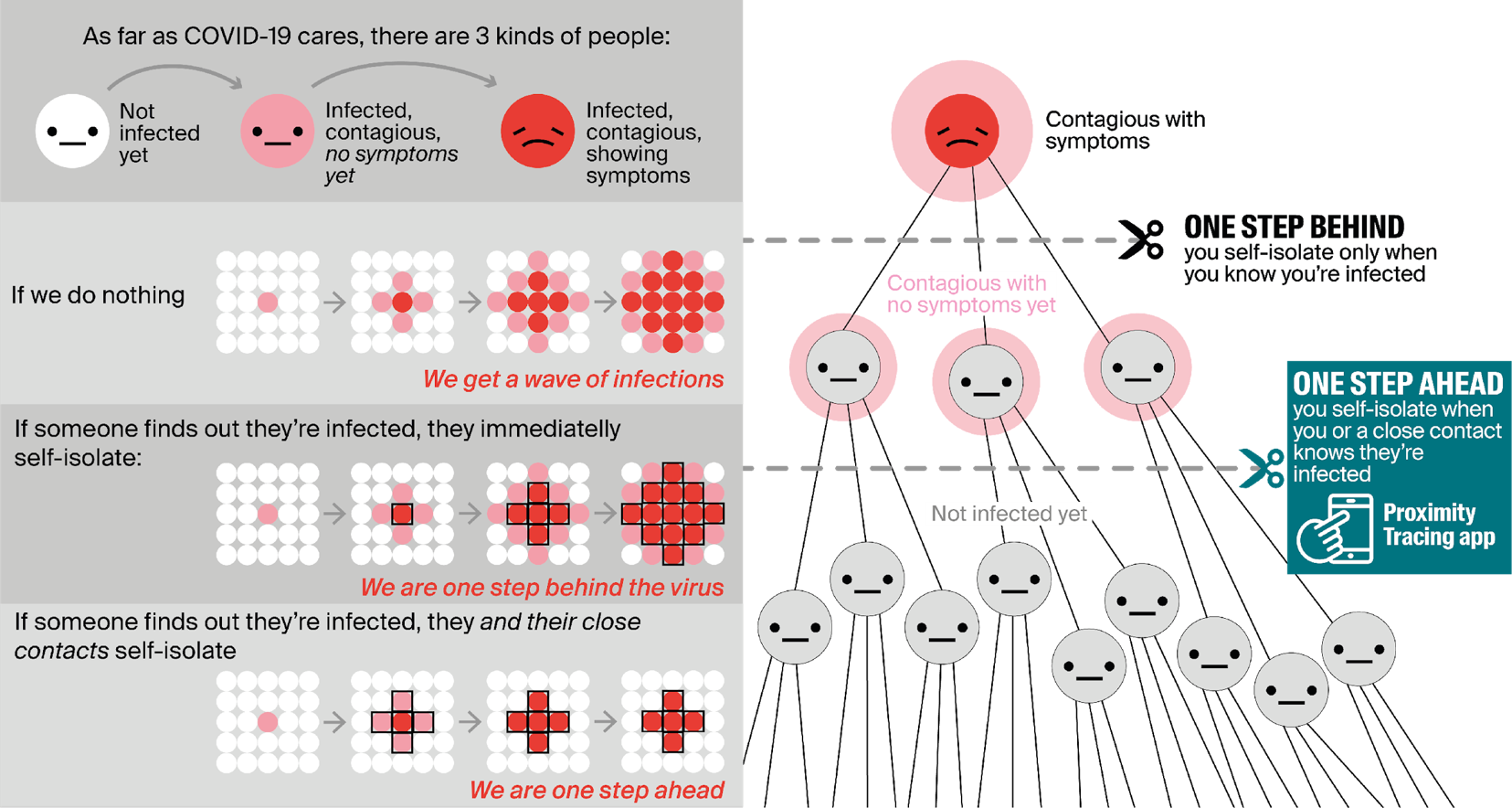 27/10/2020
4
What is contact tracing ?
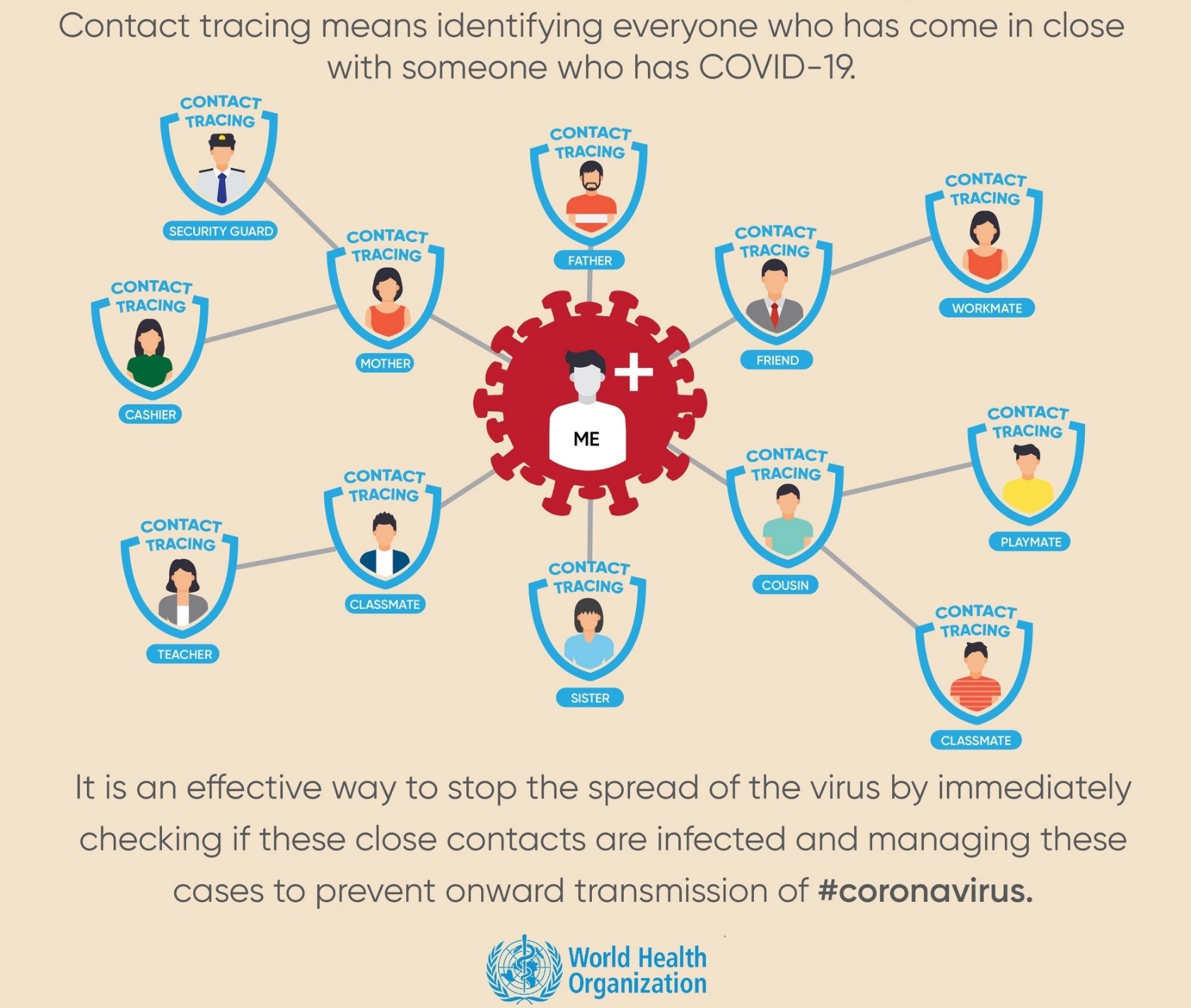 27/10/2020
How contact tracing is put in place ?
contact tracing by health care providers

contact tracing by contact centers
see https://www.corona-tracking.info/

contact tracing within companies and collectivities
see https://co-prev.be/nl/covid-19-informatie/ or https://co-prev.be/fr/covid-19-information/

contact tracing via app Coronalert
see https://coronalert.be/
27/10/2020
6
Contact tracing by contact centers
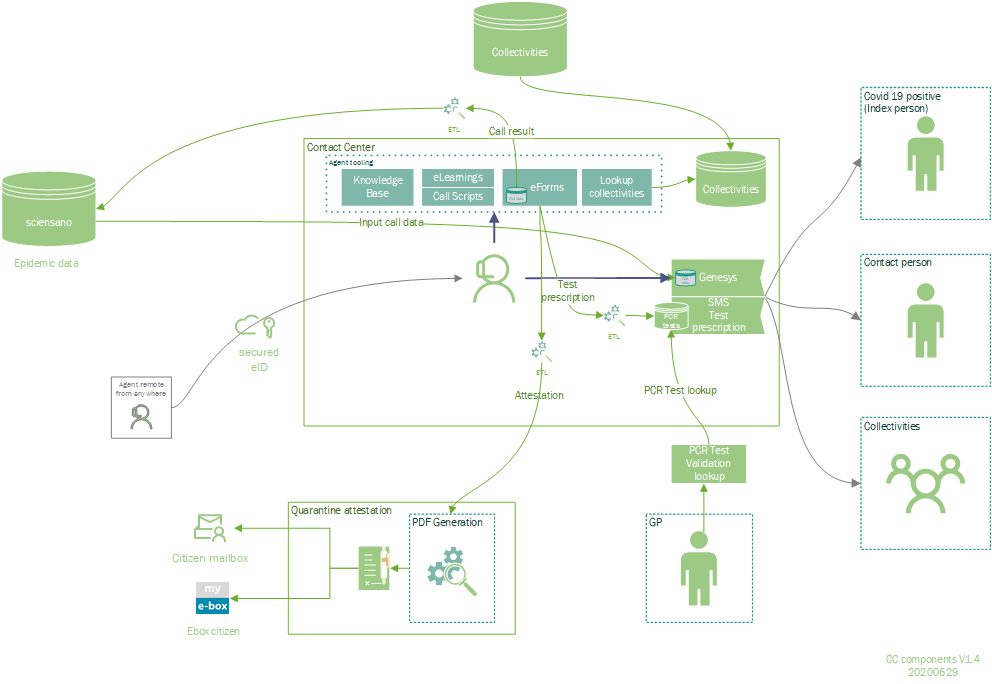 27/10/2020
7
Contact tracing within companies and collectivities
call by contact center
identification of infected person (index case)
risk analysis
identification and triage of contacts (high risk – low risk)
contacting contacts
measures for contacts
high risk: quarantine – telework/unemployment – vigilance for symptoms
low risk: social distancing – vigilance for symptoms
resumption of work
27/10/2020
8
App Coronalert
27/10/2020
9
App Coronalert
operation
installation
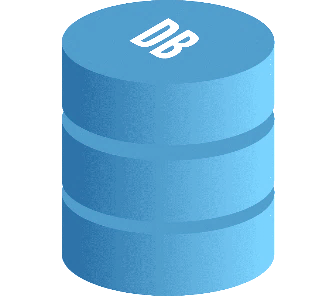 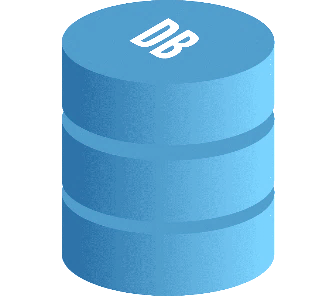 RPIB4
RPIA3
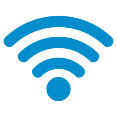 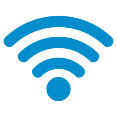 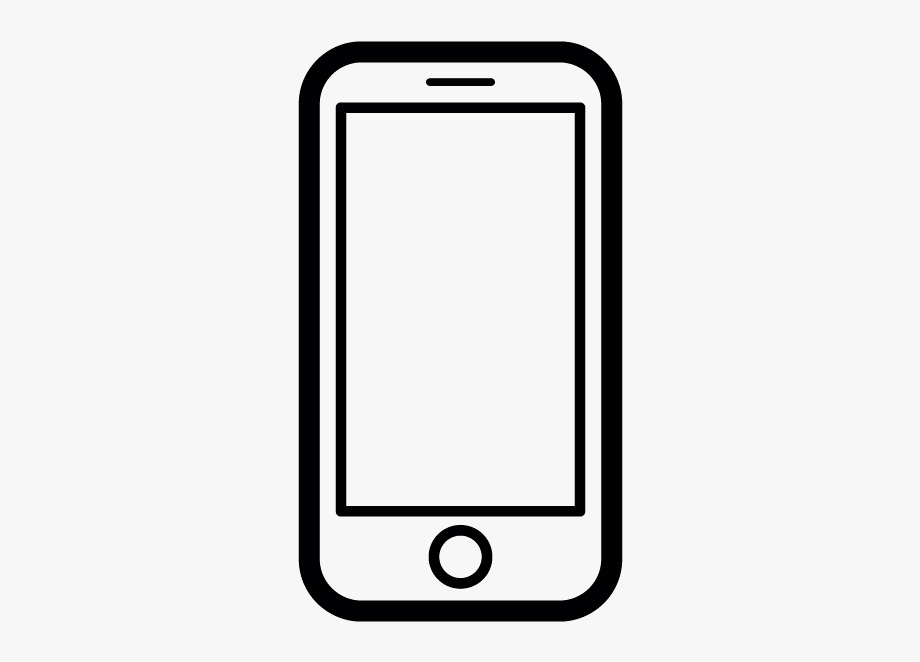 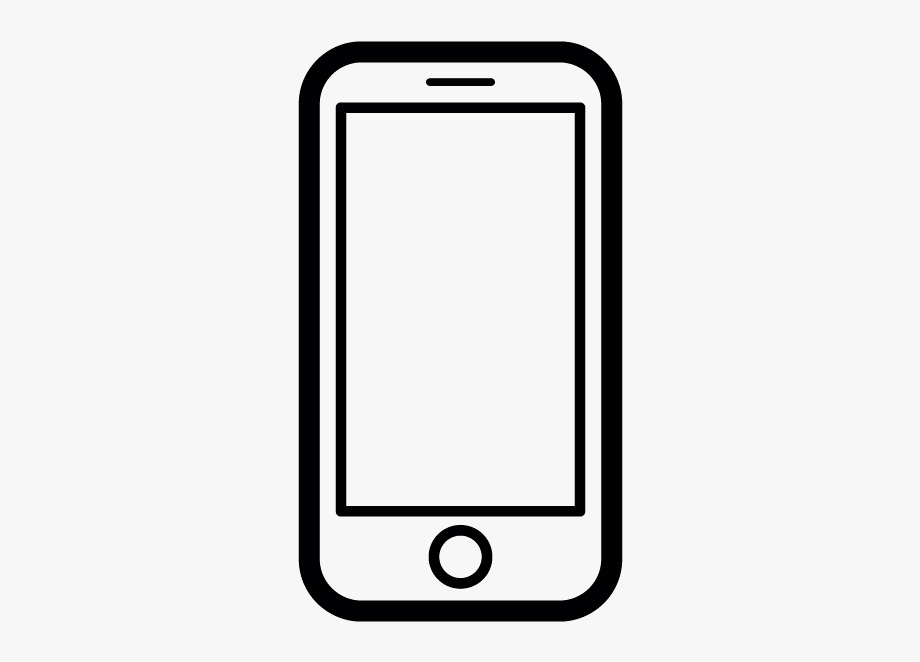 RPIA1
RPIA2
RPIA3
RPIA4
RPIB1
RPIB2
RPIB3
RPIB4
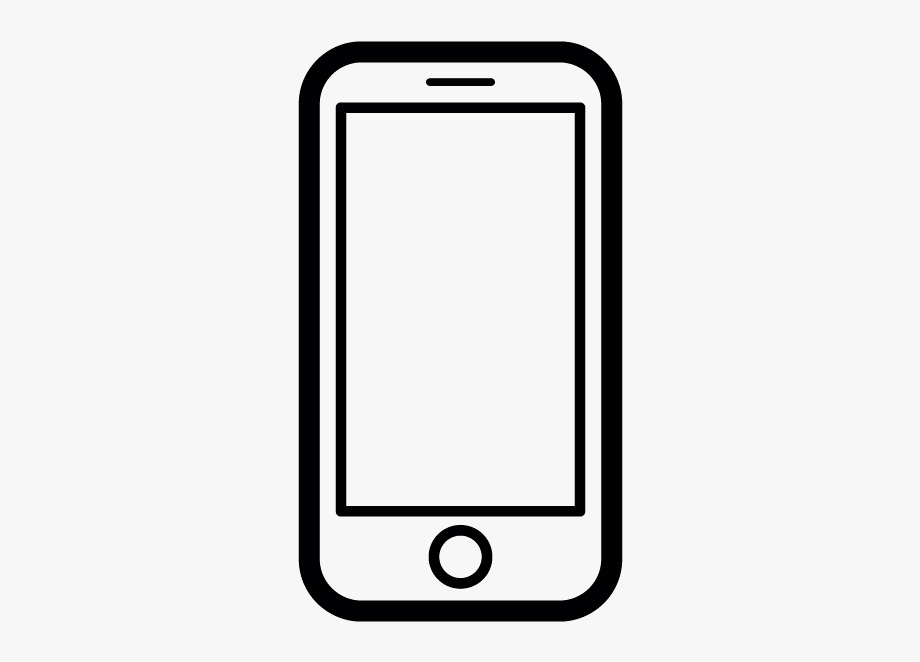 Store
RPID1
RPIC2
TEKA
TEKA
TEKB
TEKB
RPID1
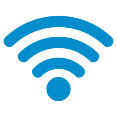 RPID2
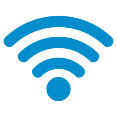 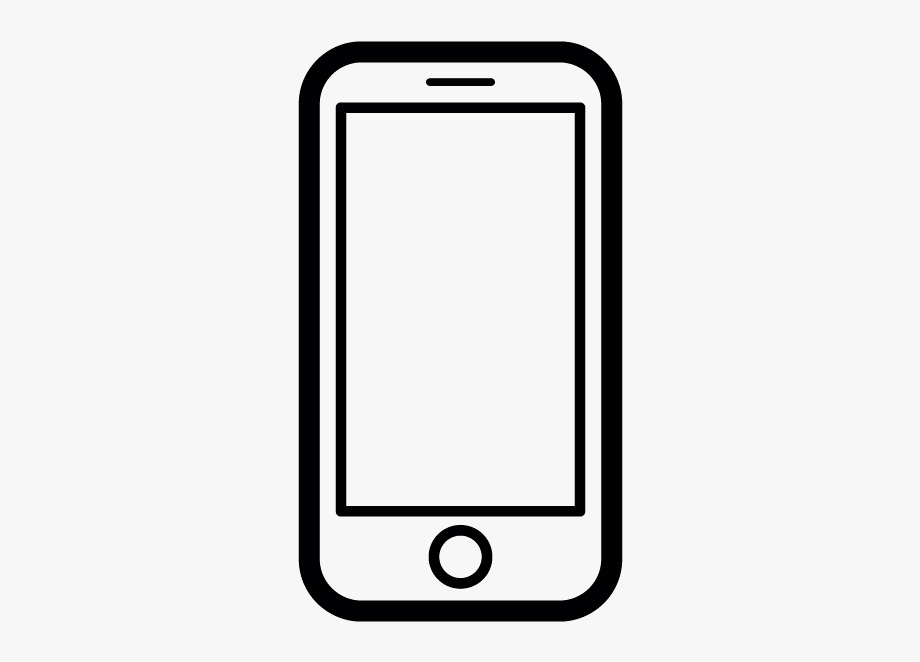 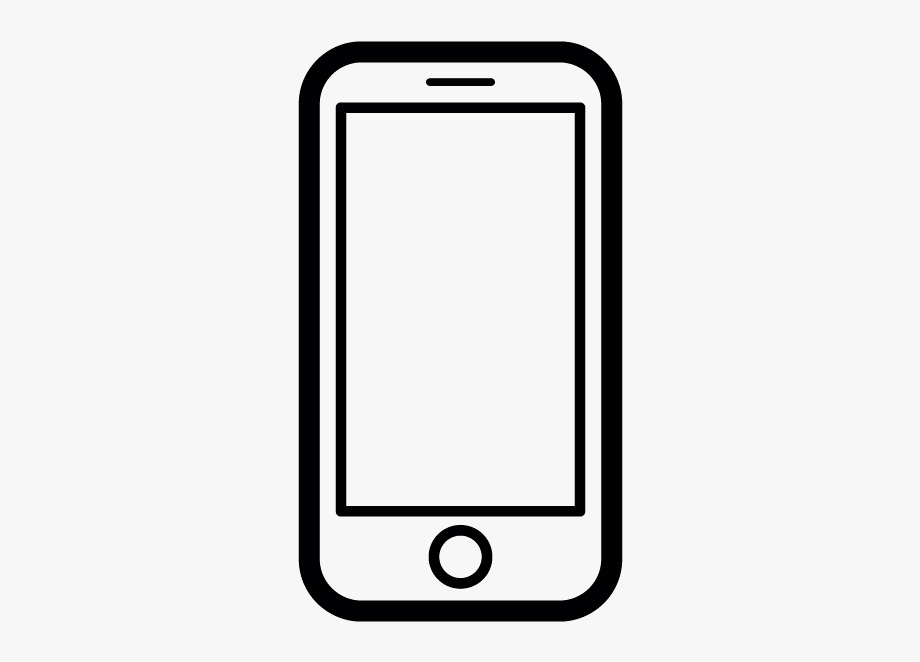 RPIC1
RPIC2
RPIC3
RPIC4
RPID1
RPID2
RPID3
RPID4
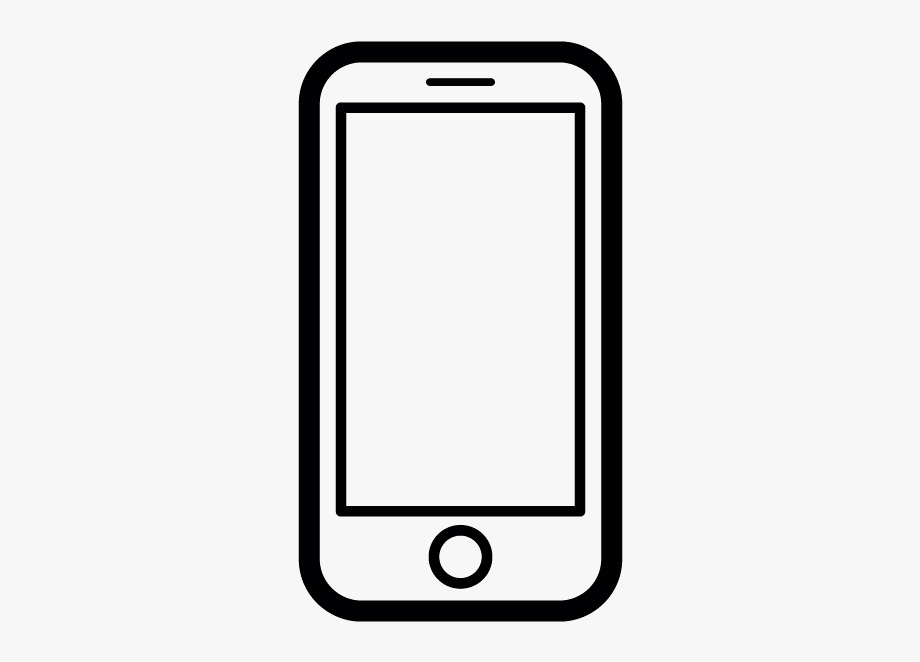 store
RPIA3
RPIC2
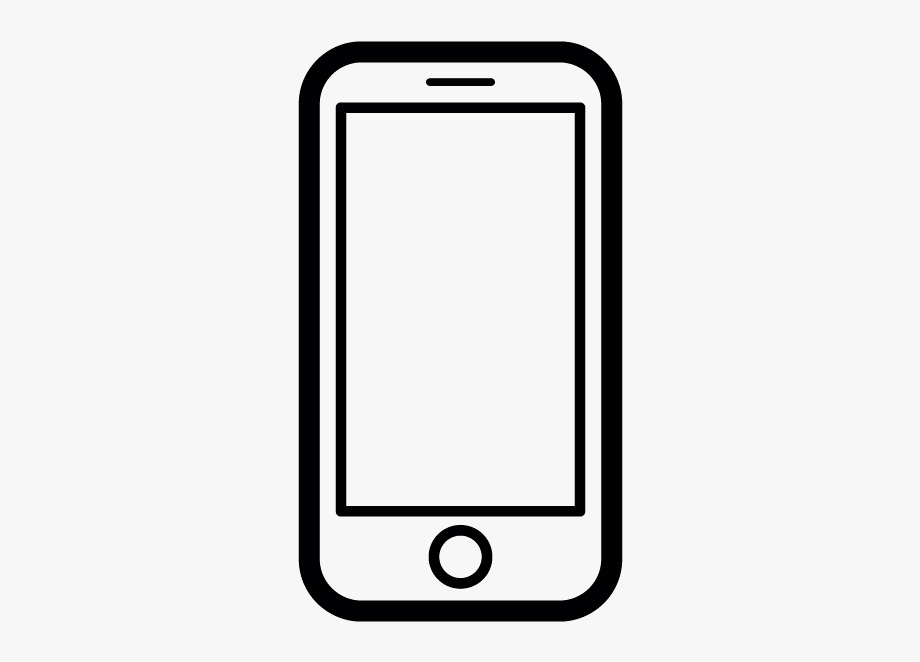 TEKD
Store
RPIA3
RPID1
TEKD
TEKC
TEKC
27/10/2020
App Coronalert
proximity tracing
test
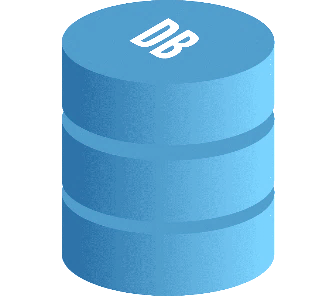 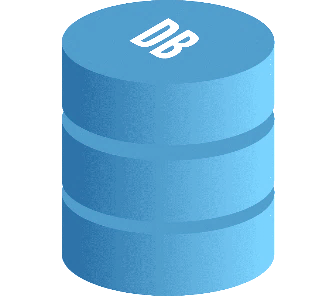 TEKD
TEKD
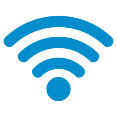 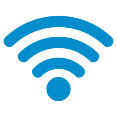 TEKD
TEKD
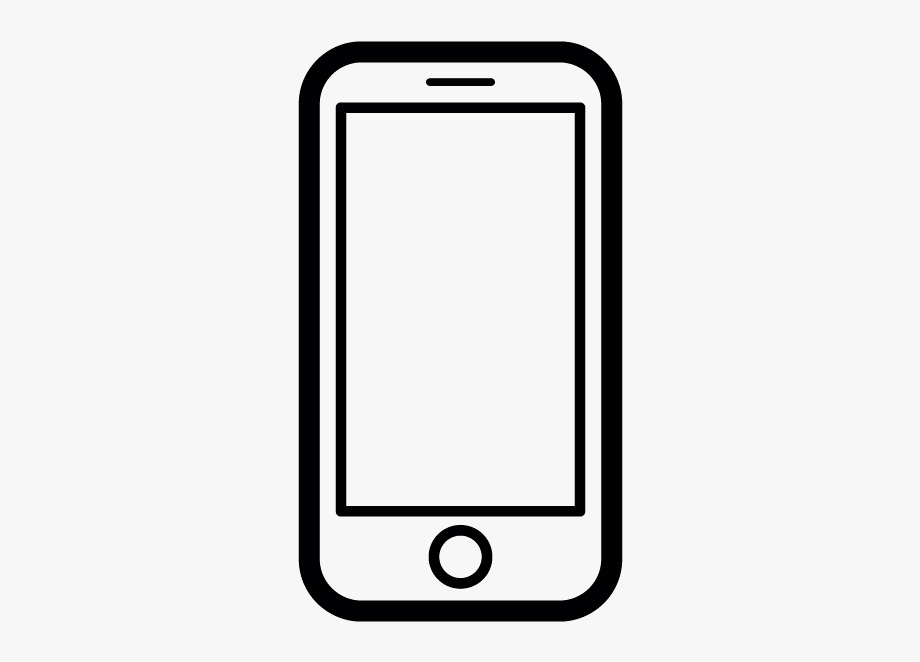 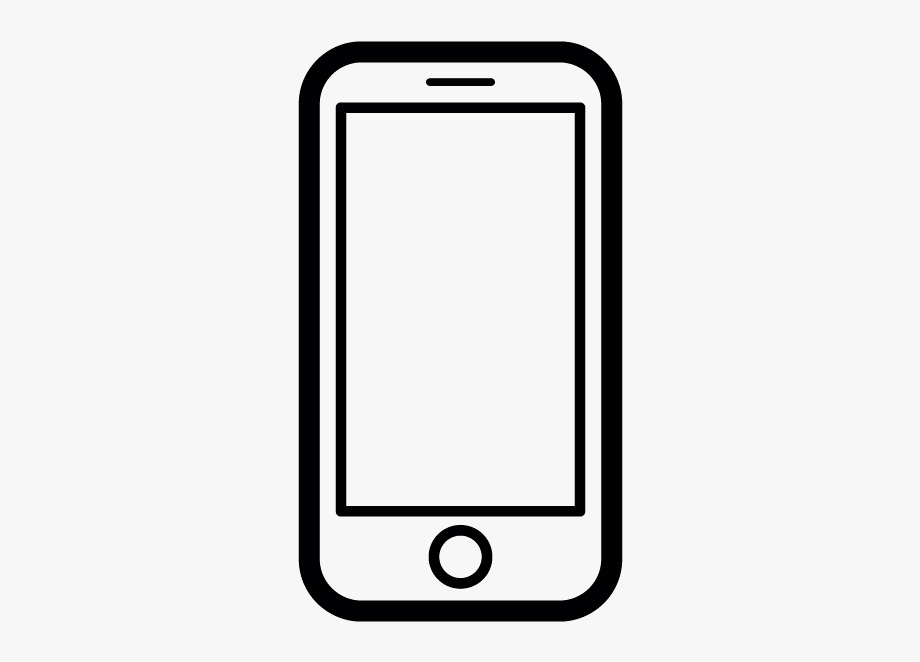 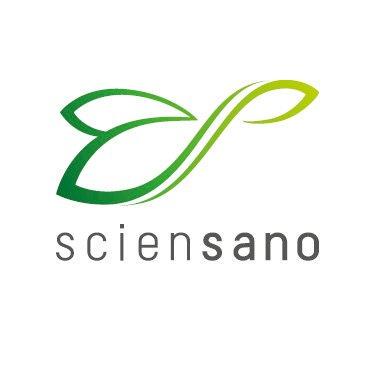 Store
RPID1
RPIC2
TEKD
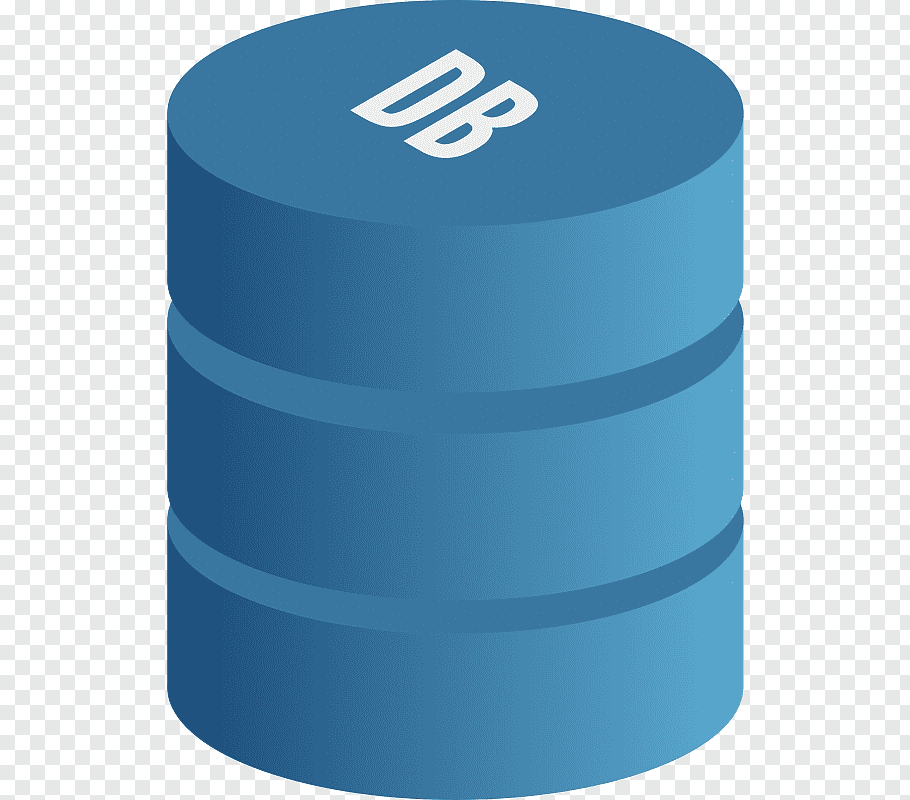 TEKA
TEKB
test result
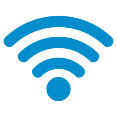 TEKD
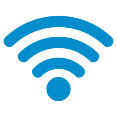 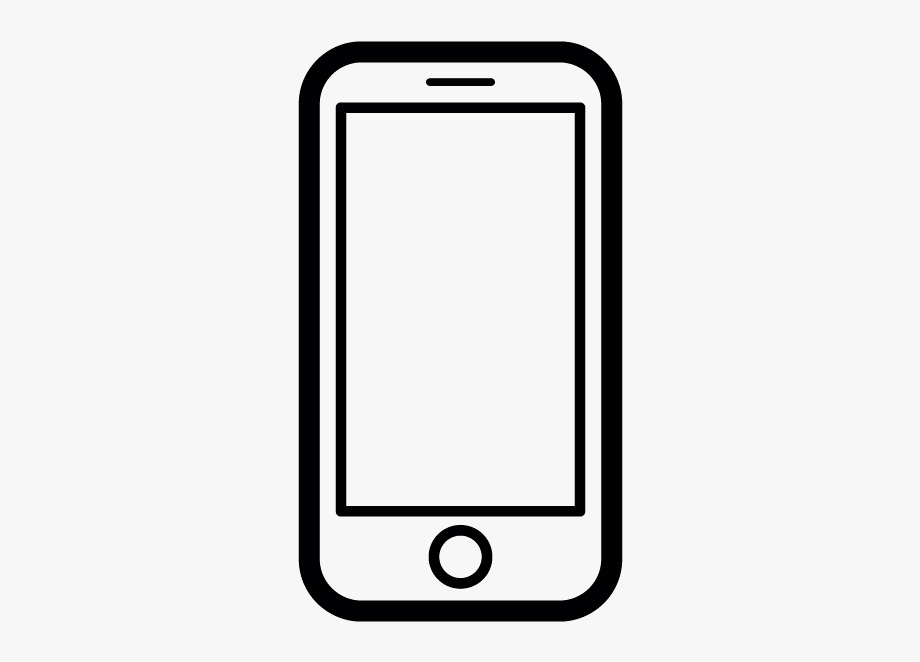 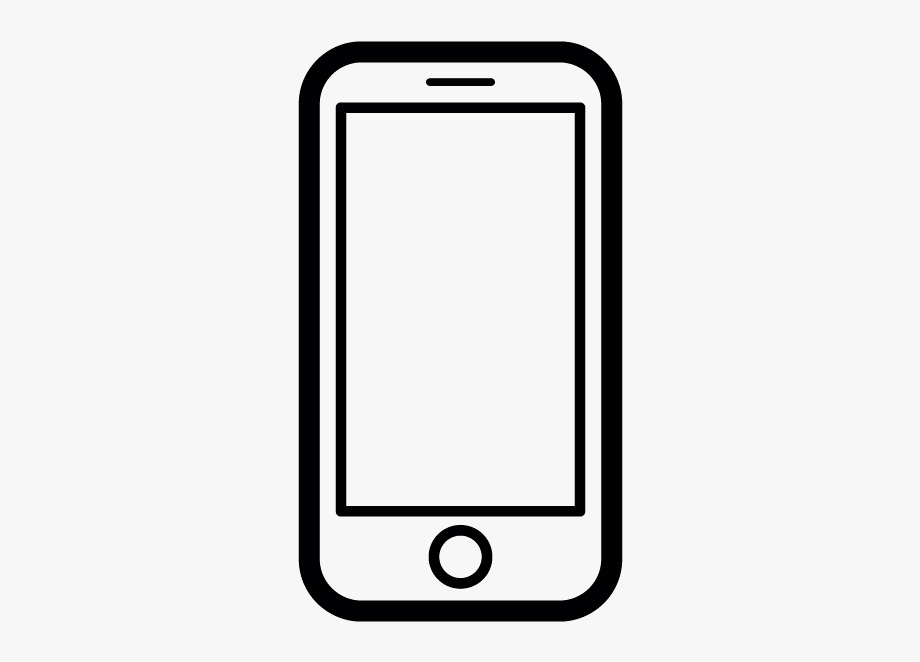 TEKD
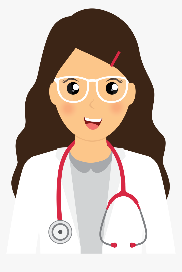 Store
RPIA3
RPIC2
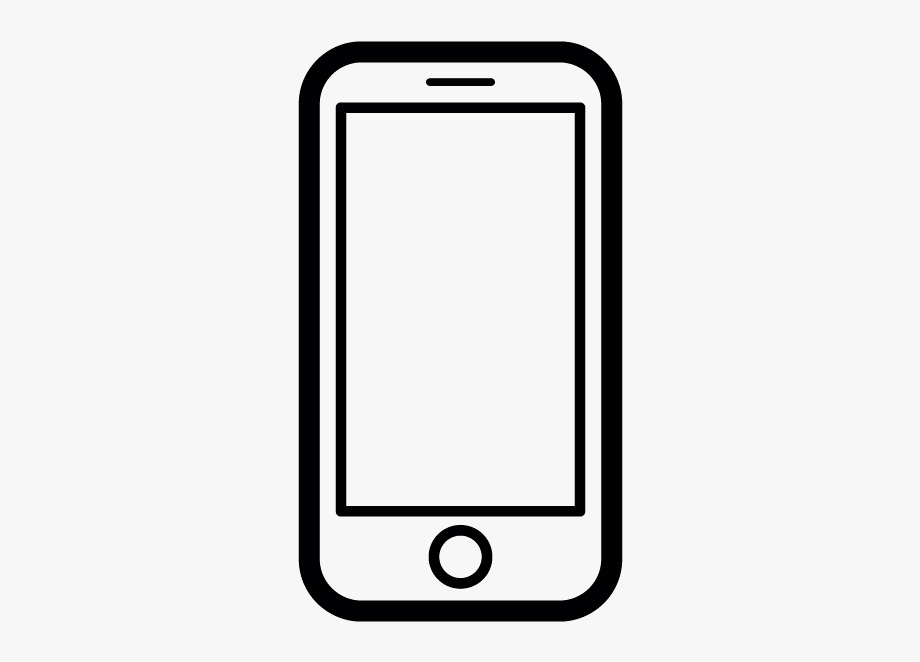 TEK*
TEKD
Store
RPIA3
RPID1
TEKC
27/10/2020
App Coronalert
overview
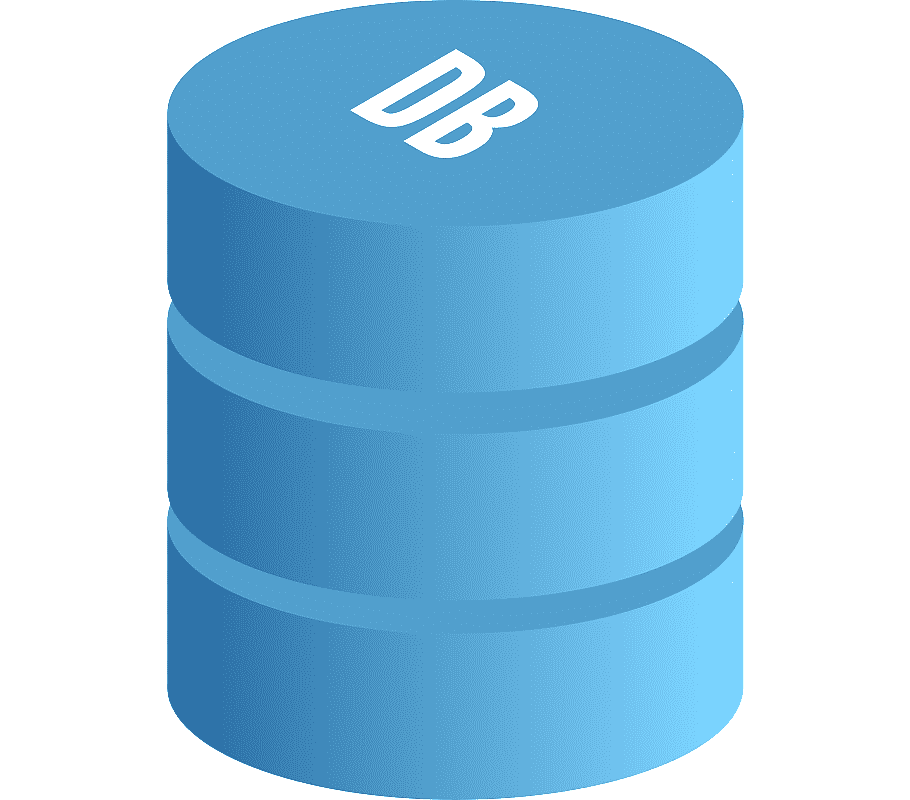 TEKD
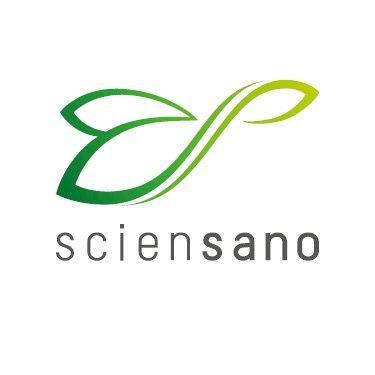 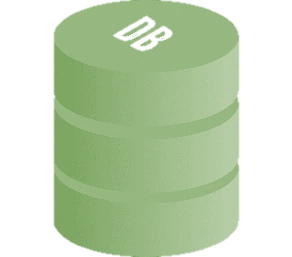 RPIA3
TEKD
TEKD
TEKD
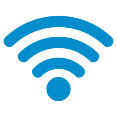 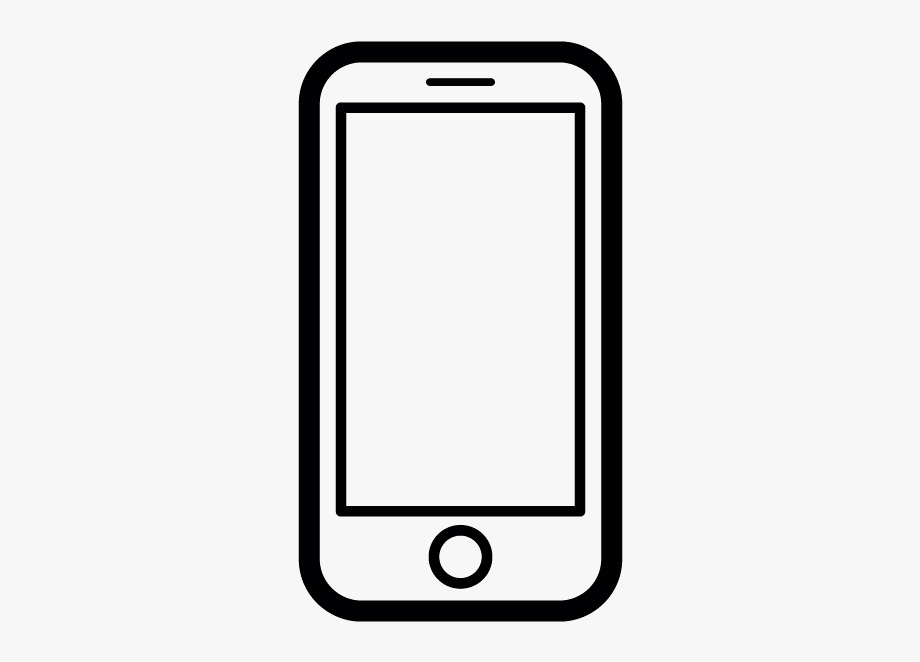 RPID1
RPIB5
RPID1
test result
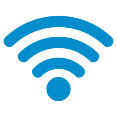 test result
TEKA
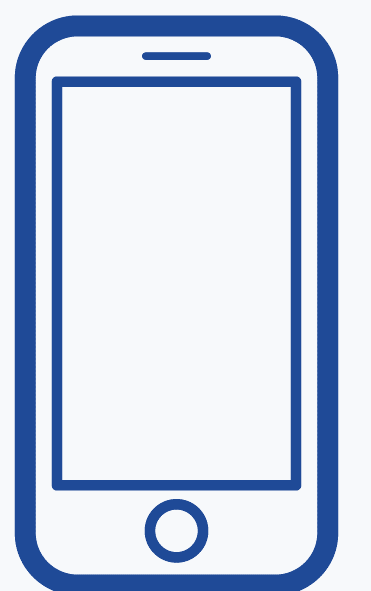 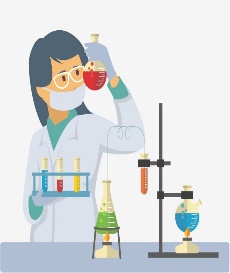 RPIB5
RPIA3
RPIB5
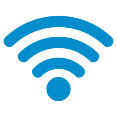 TEKD
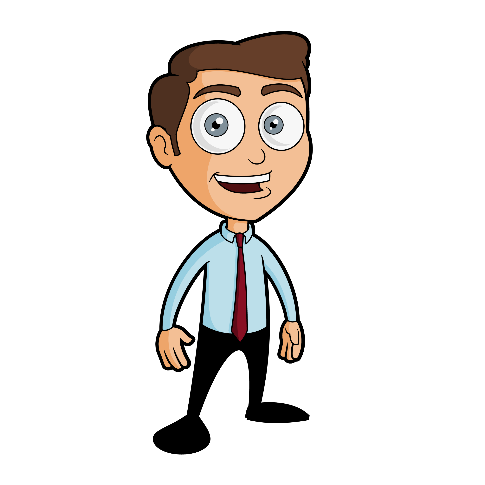 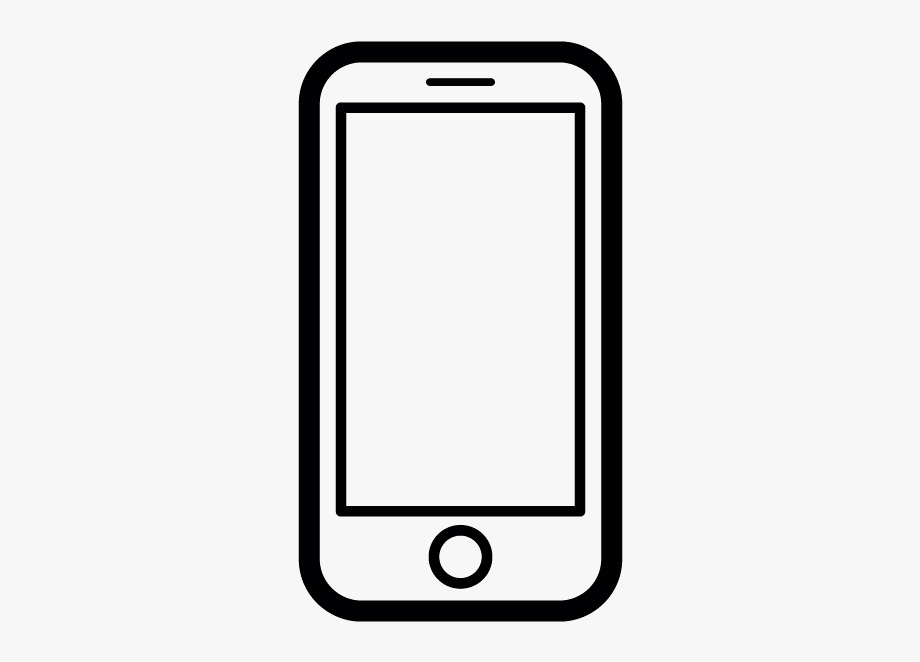 RPIA3RPID1
RPIA1
sample
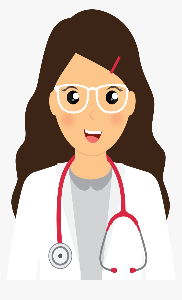 TEKB
27/10/2020
12
App Coronalert
Details: GP visit
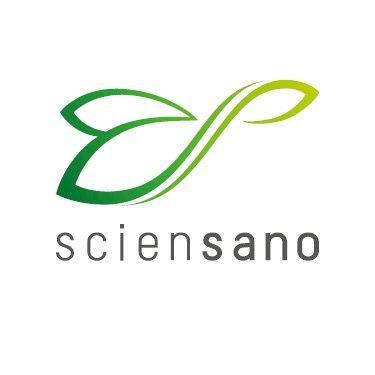 RAG: Date patient became infectious
 = two days before onset of symptoms
 or = two days before day of test (if asymptomatic)
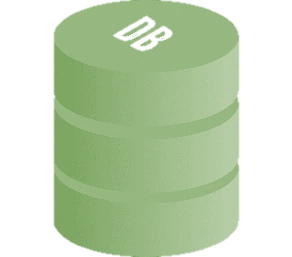 Do you have symptoms?
If yes: day of onset of symptoms?
test result
test result
Date (infectious)
Test number (15+2)
INSZ
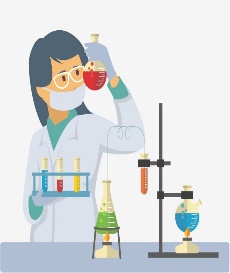 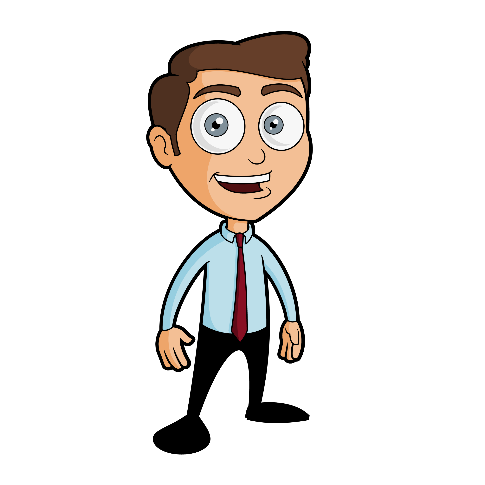 SPECIMEN
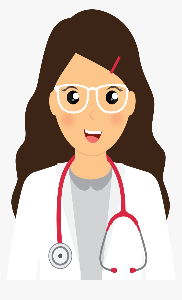 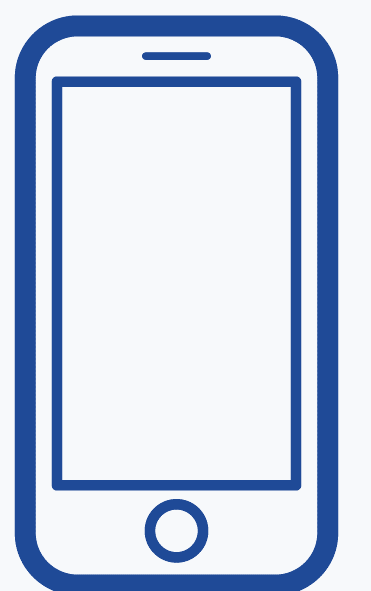 Date (infectious)
Test number (15+2)
TEKD
2 check digits to detect typos
27/10/2020
eForm COVID-19 lab request (1/2)
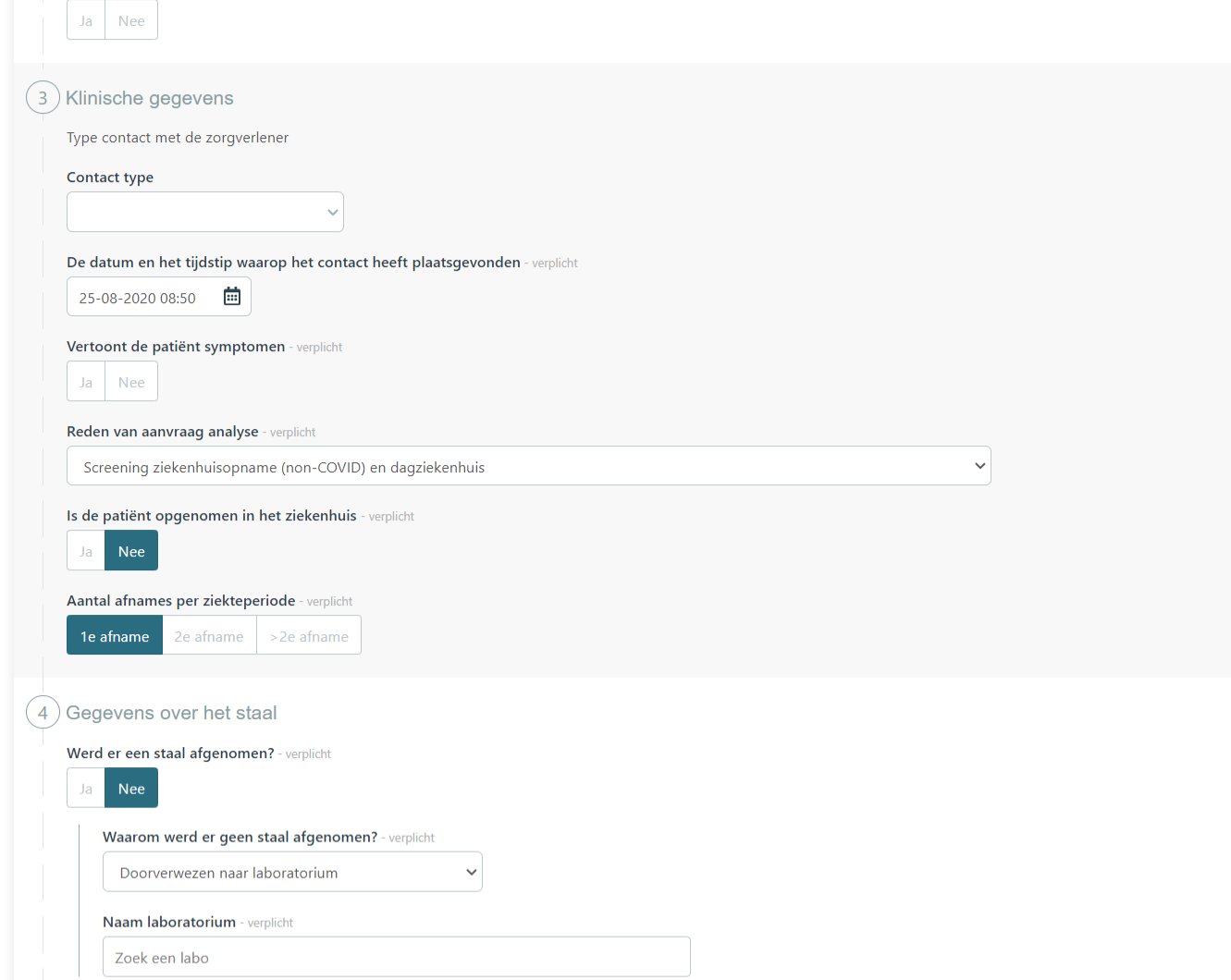 27/10/2020
14
eForm COVID-19 lab request (2/2)
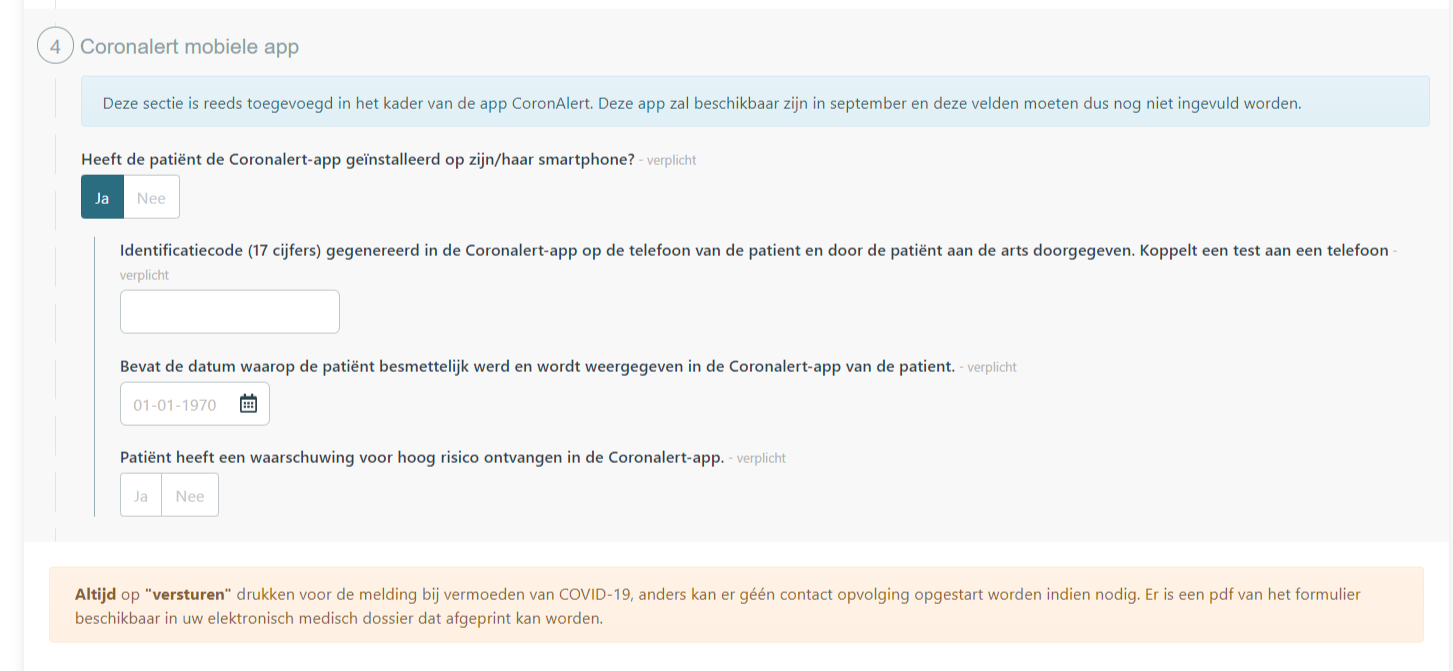 27/10/2020
15
App Coronalert
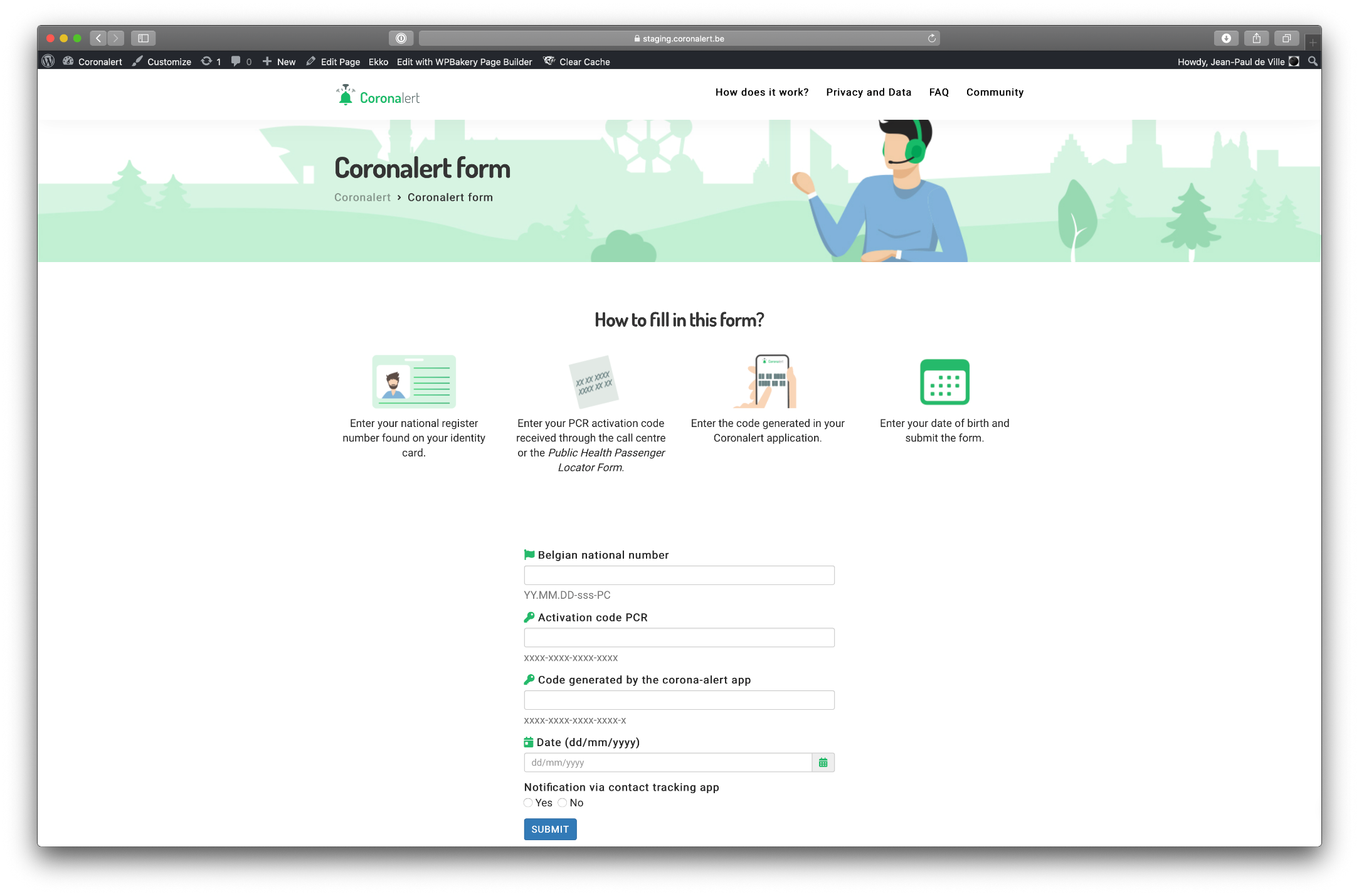 Details: webform for user
27/10/2020
16
App Coronalert: put your phone to work
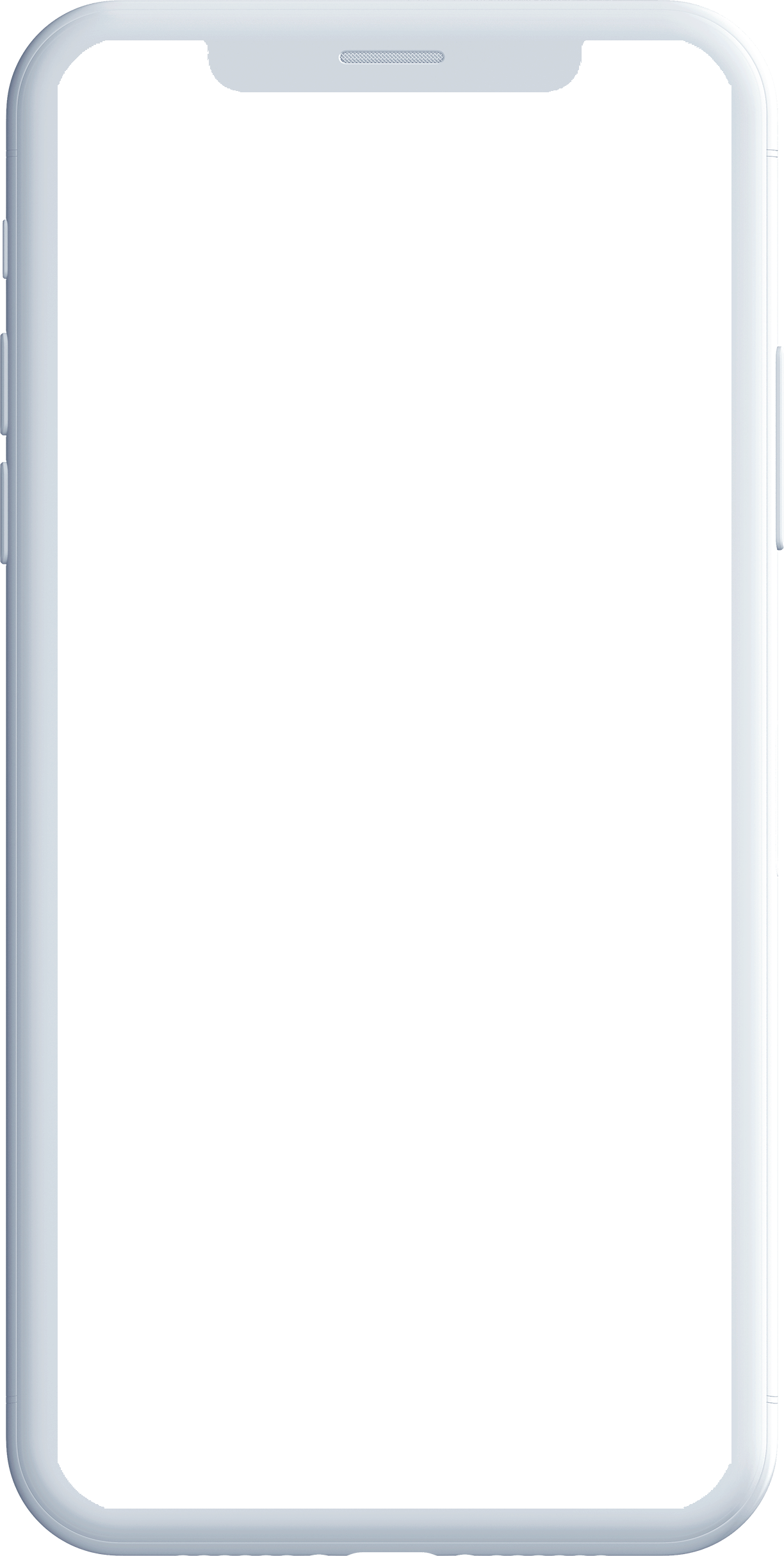 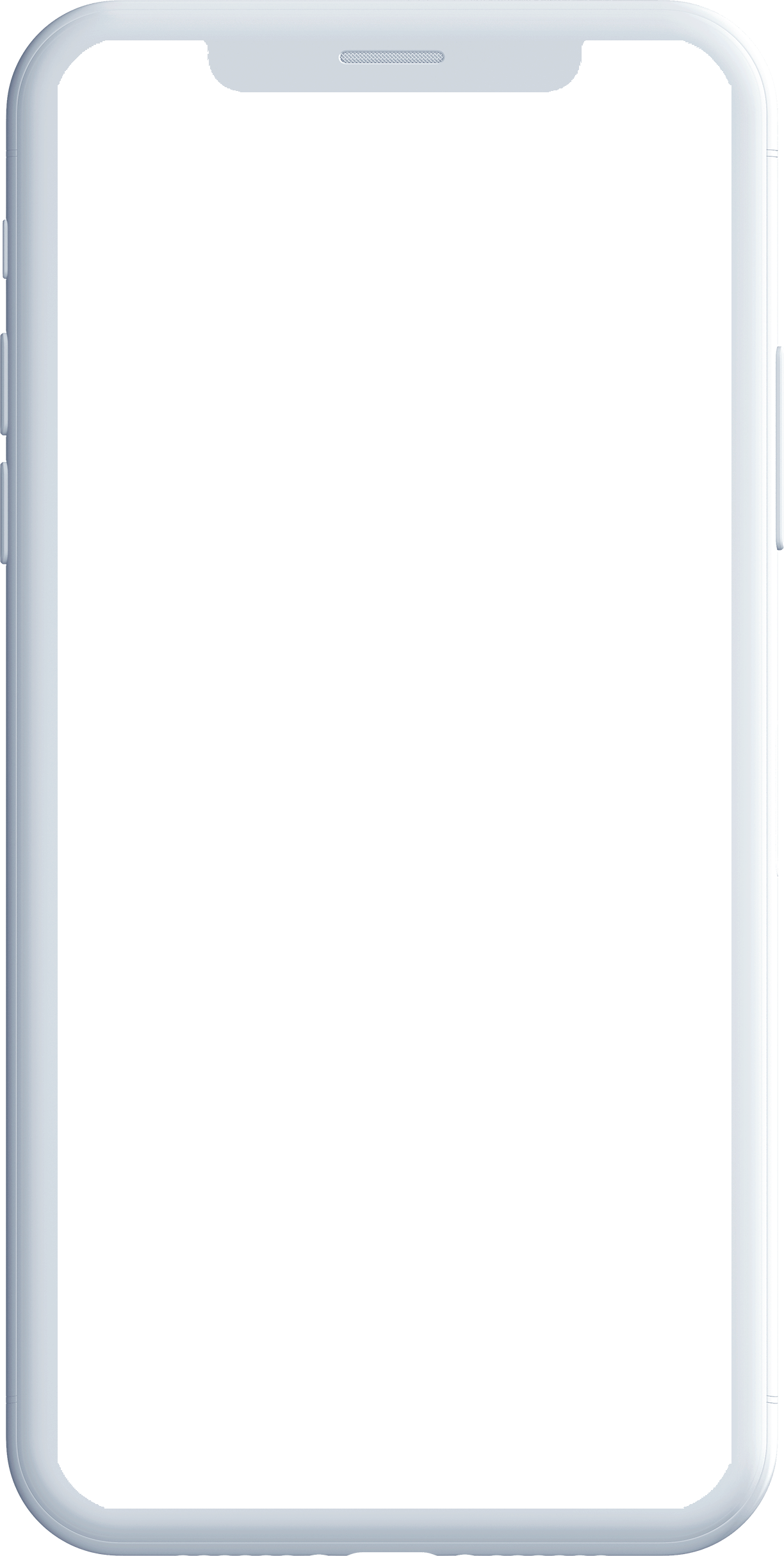 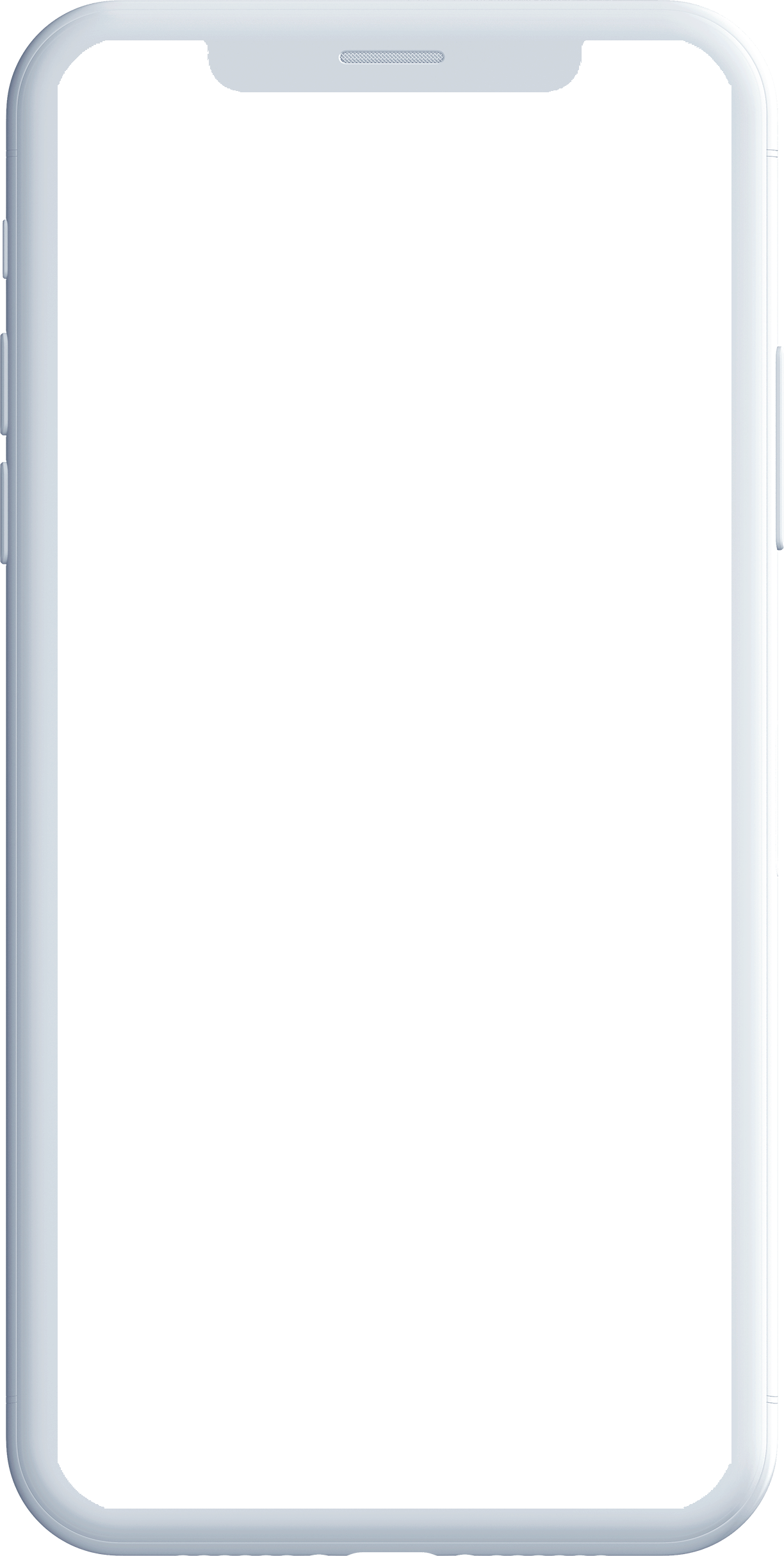 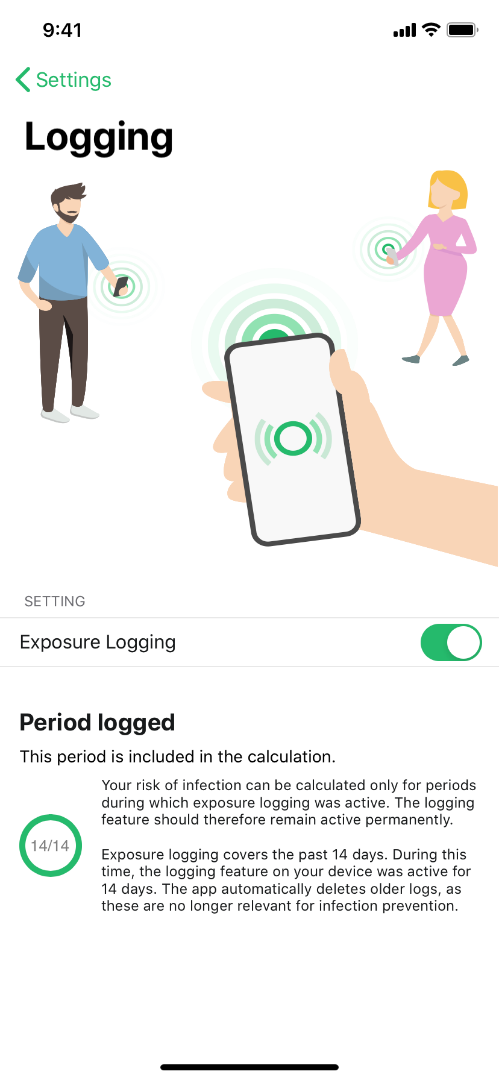 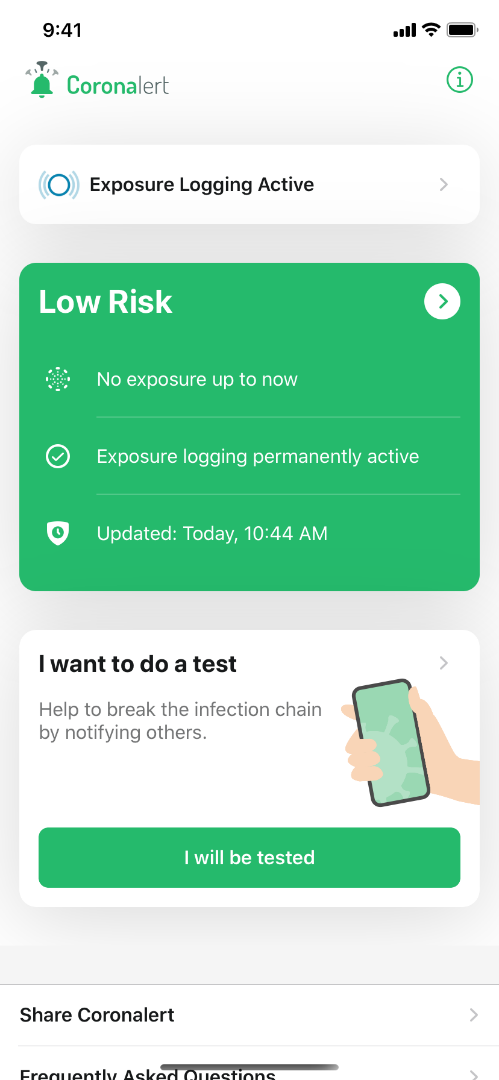 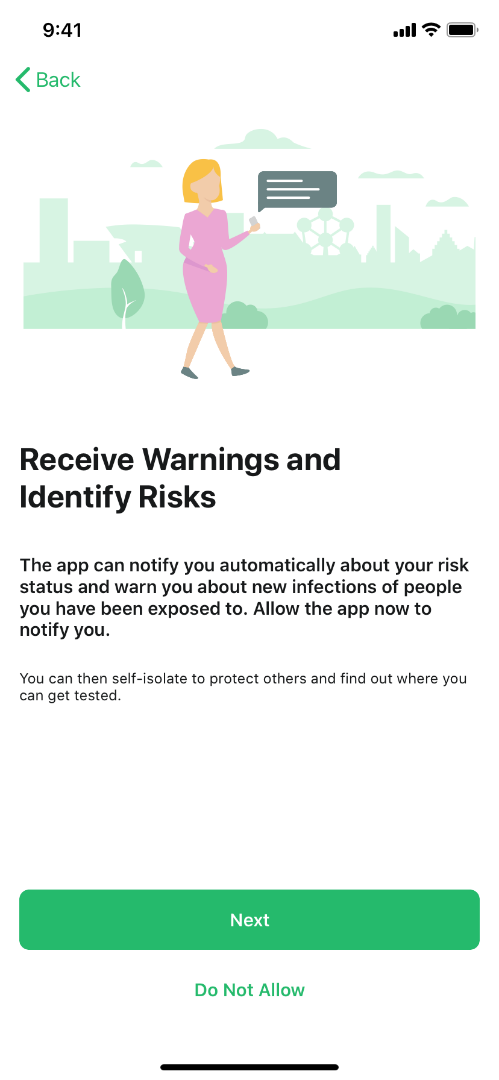 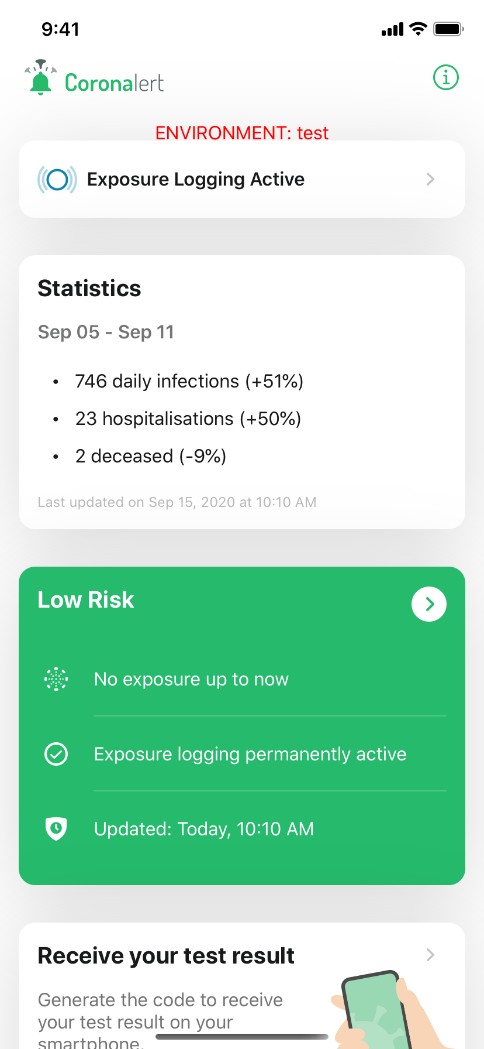 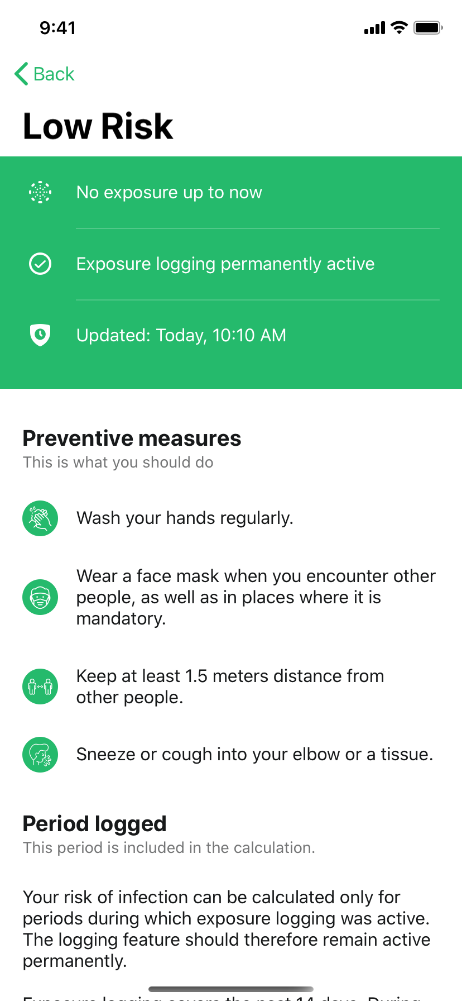 27/10/2020
17
App Coronalert: get tested
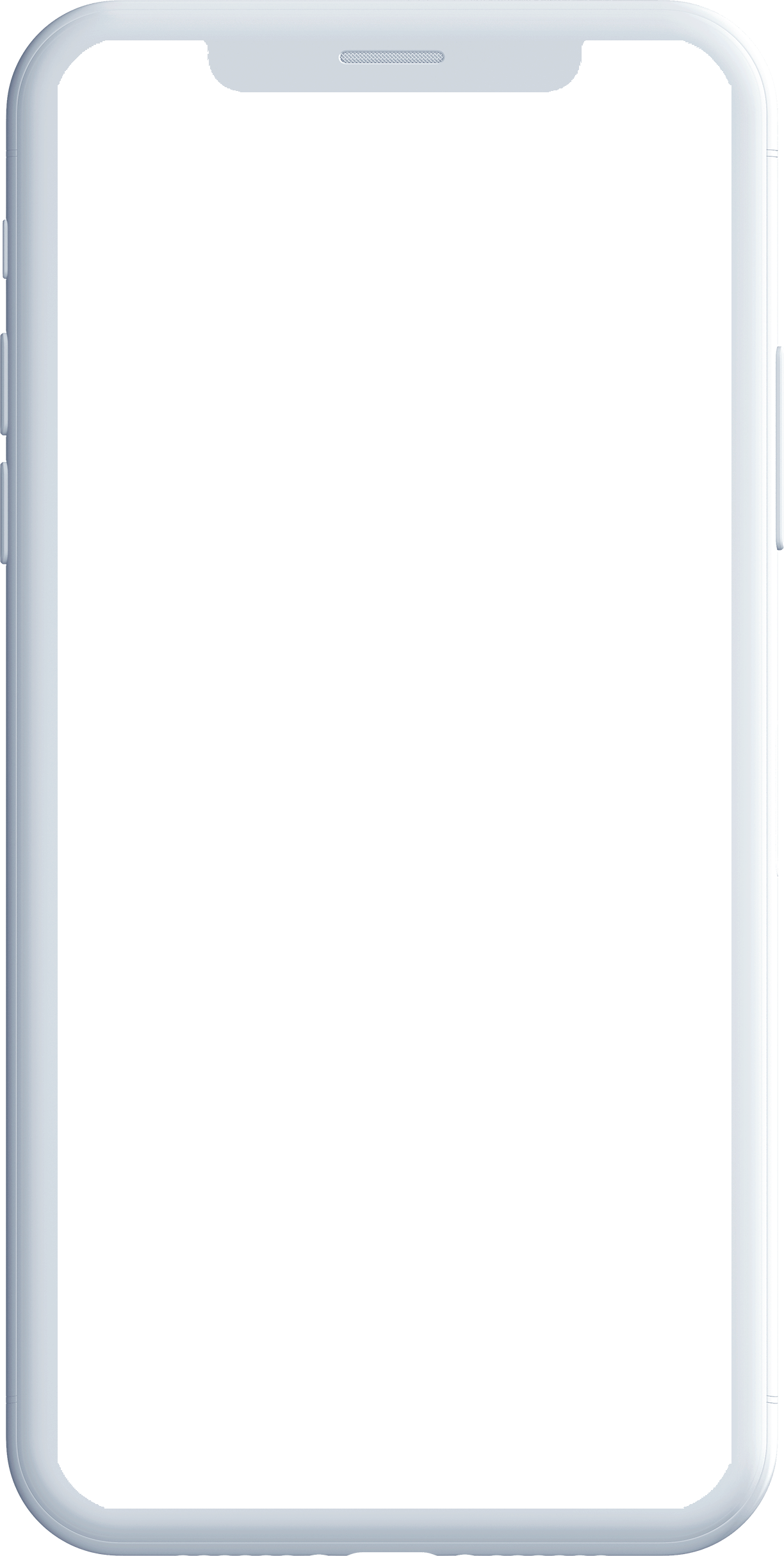 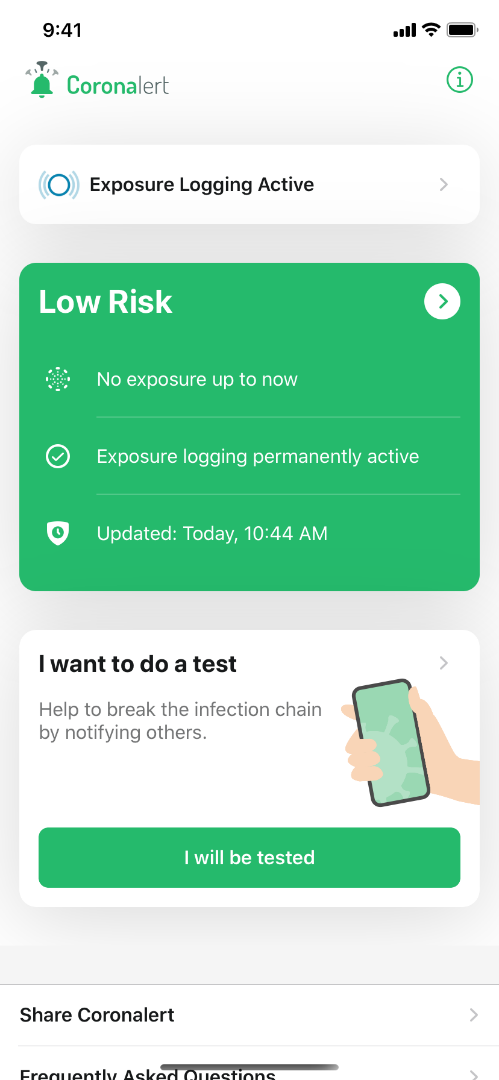 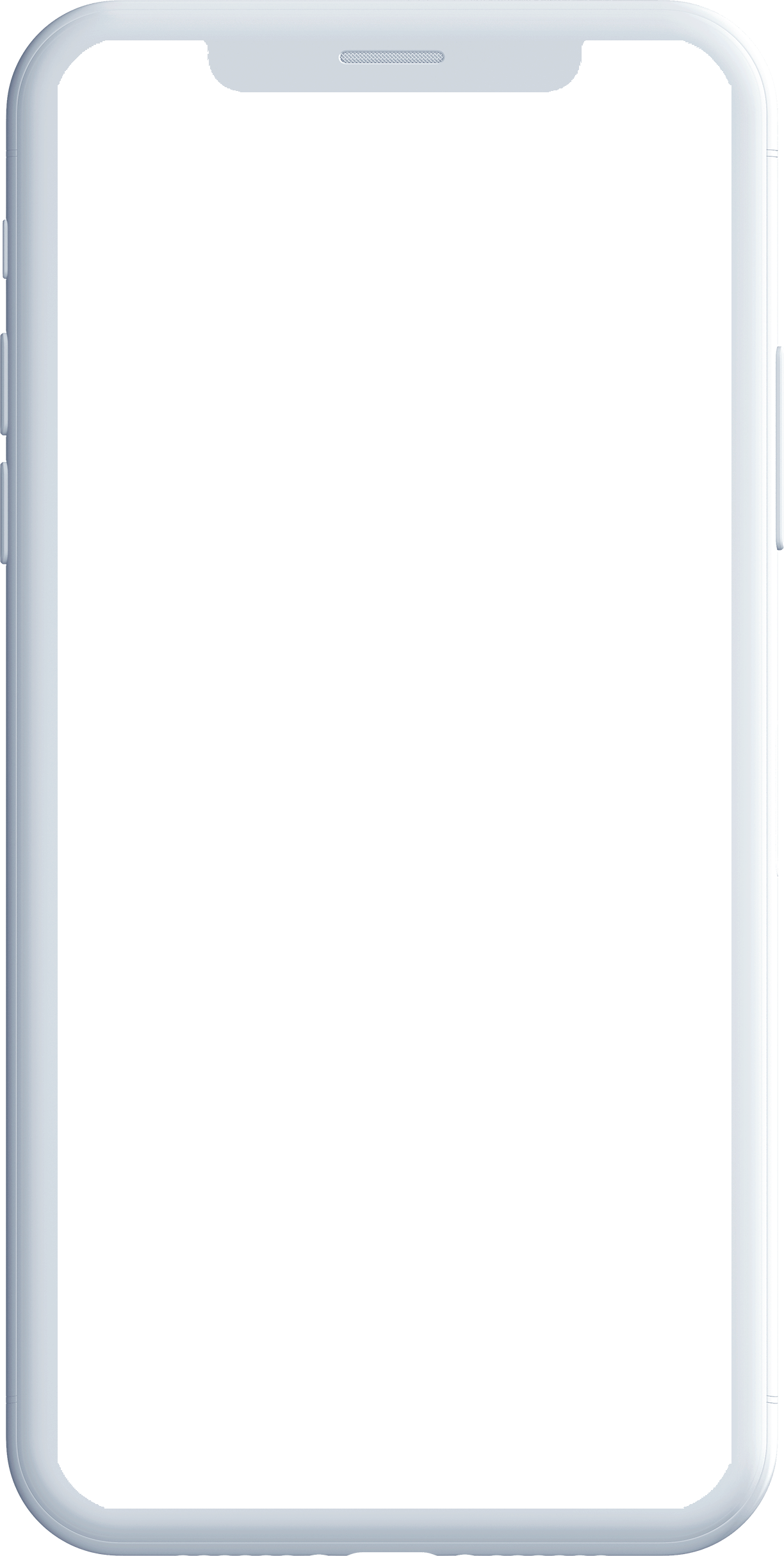 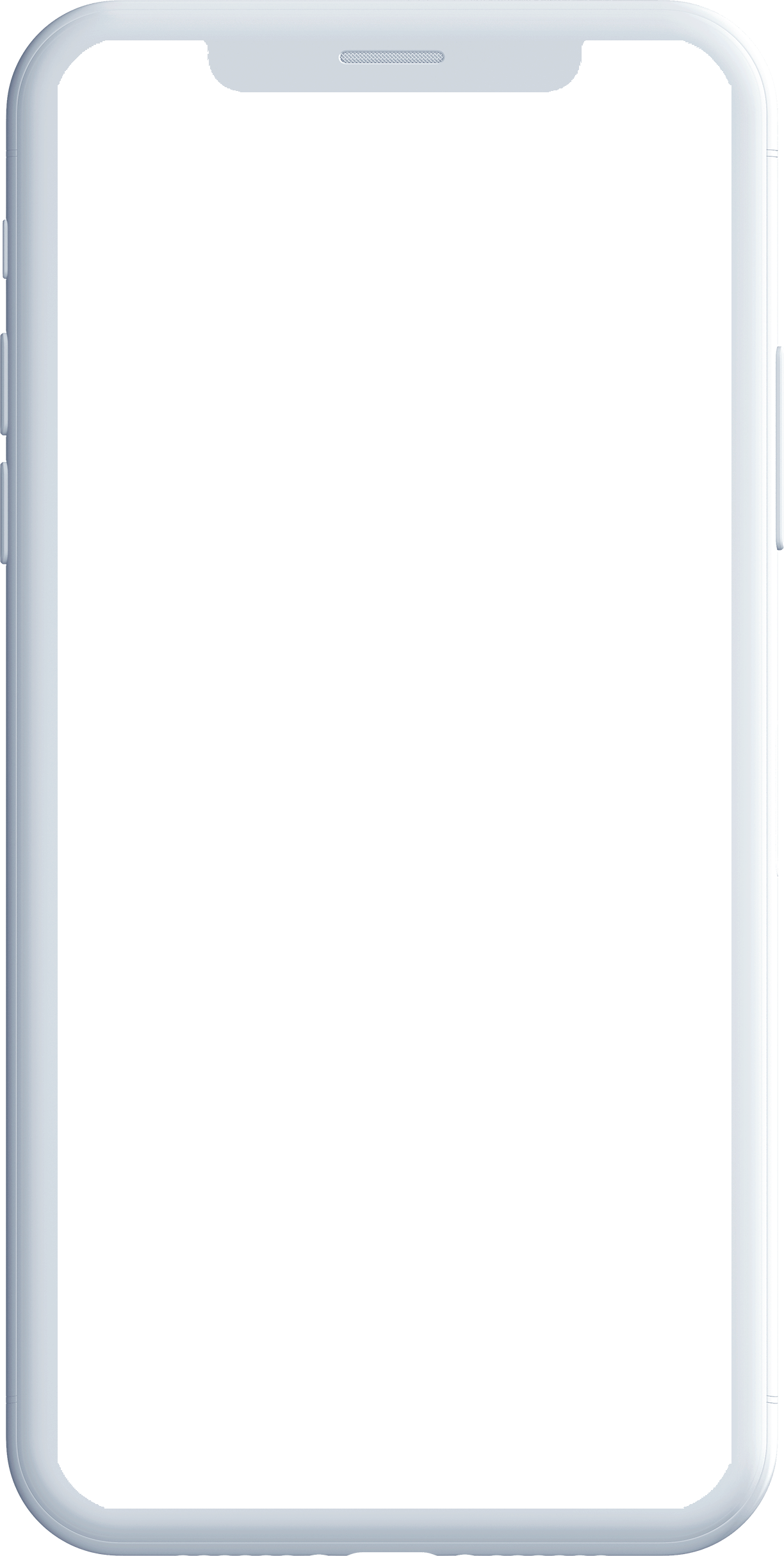 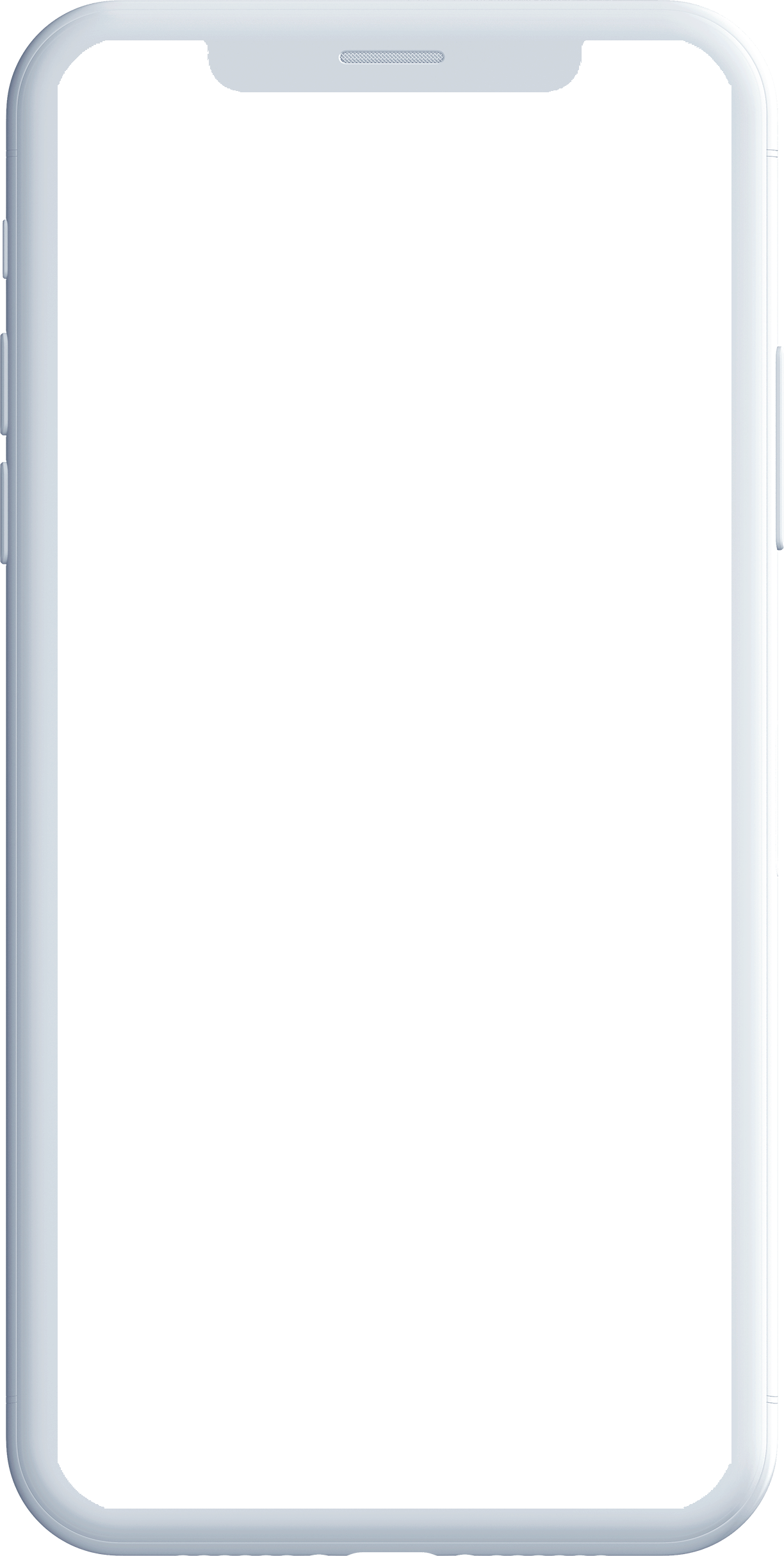 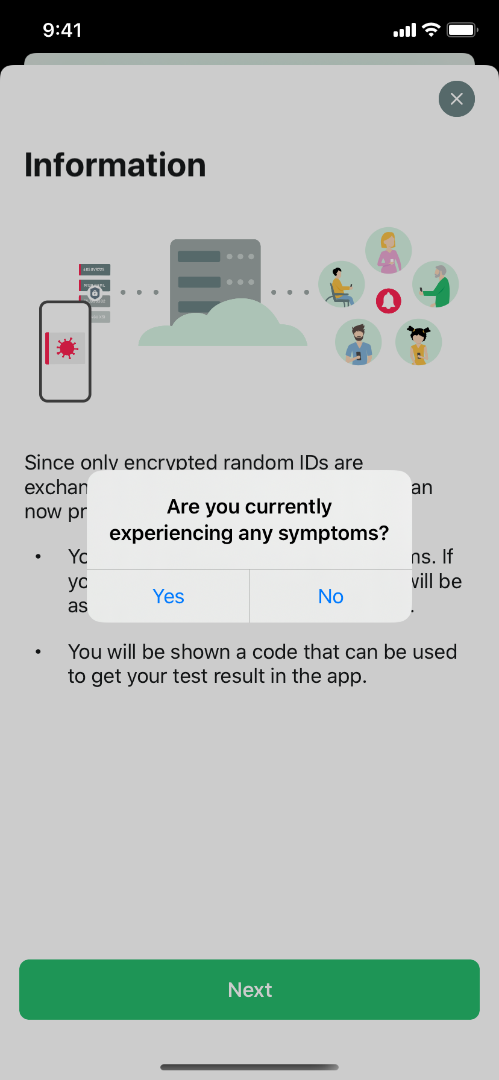 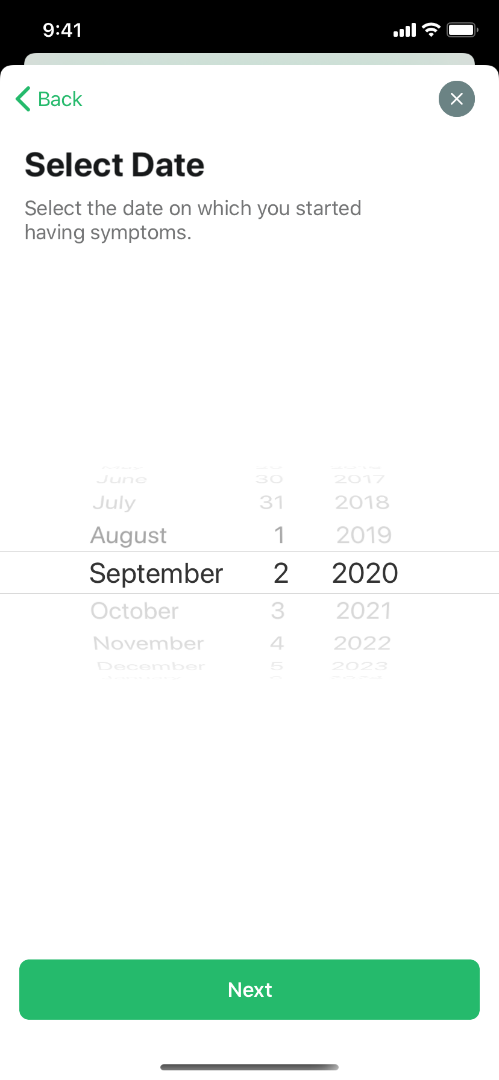 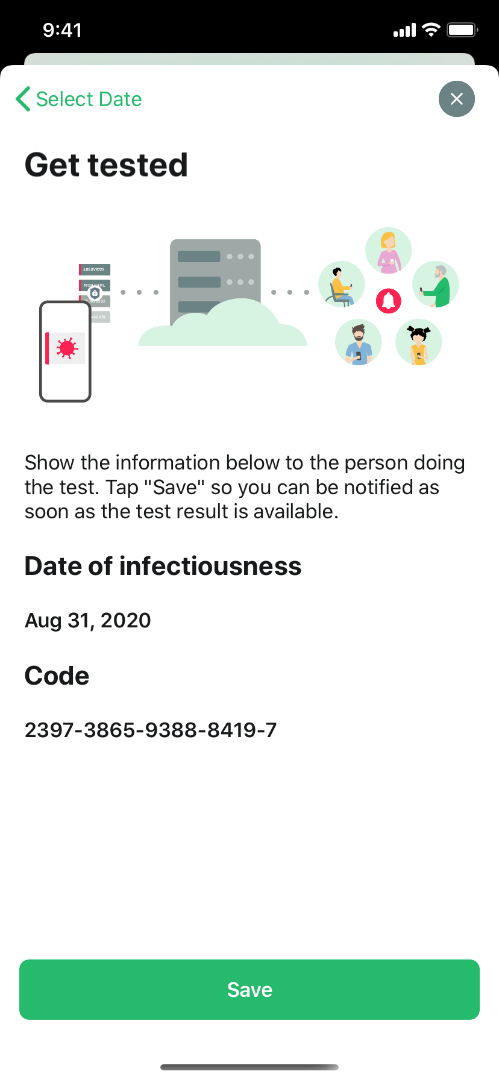 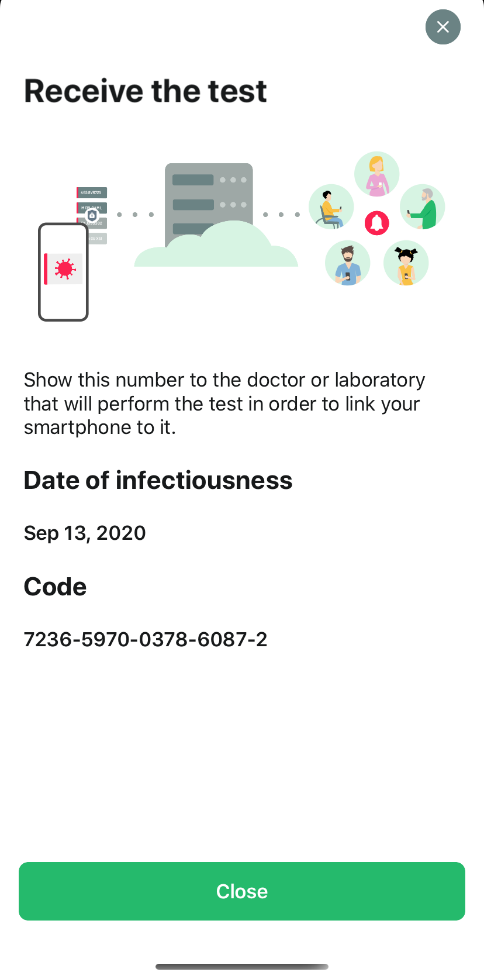 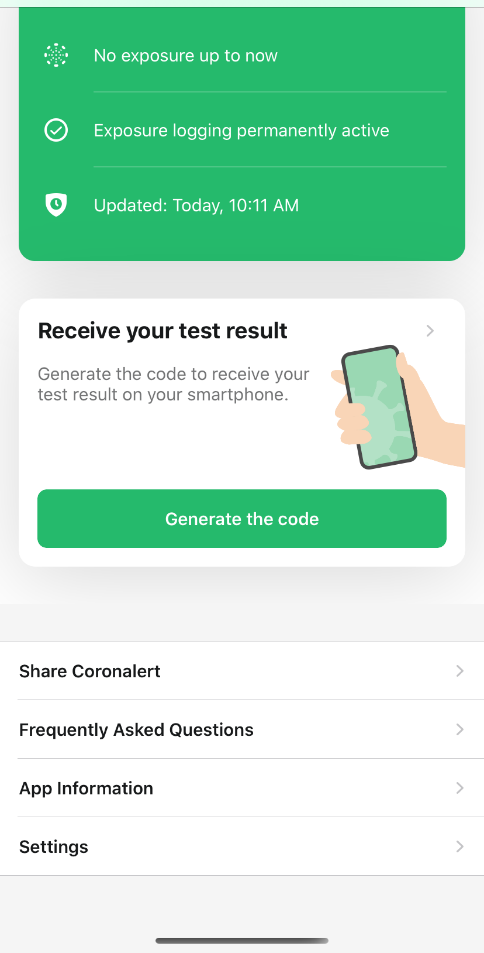 27/10/2020
18
App Coronalert: test result
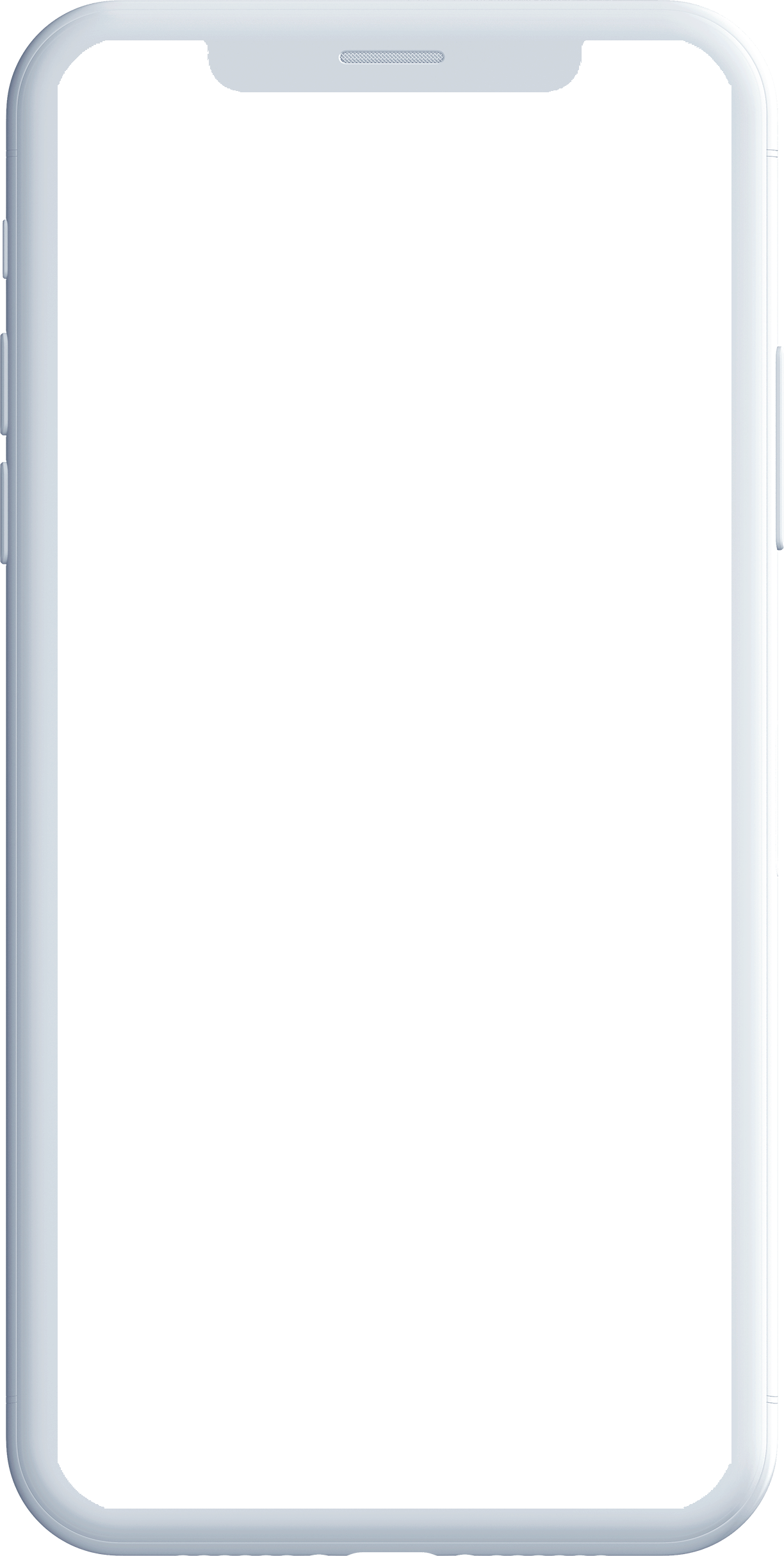 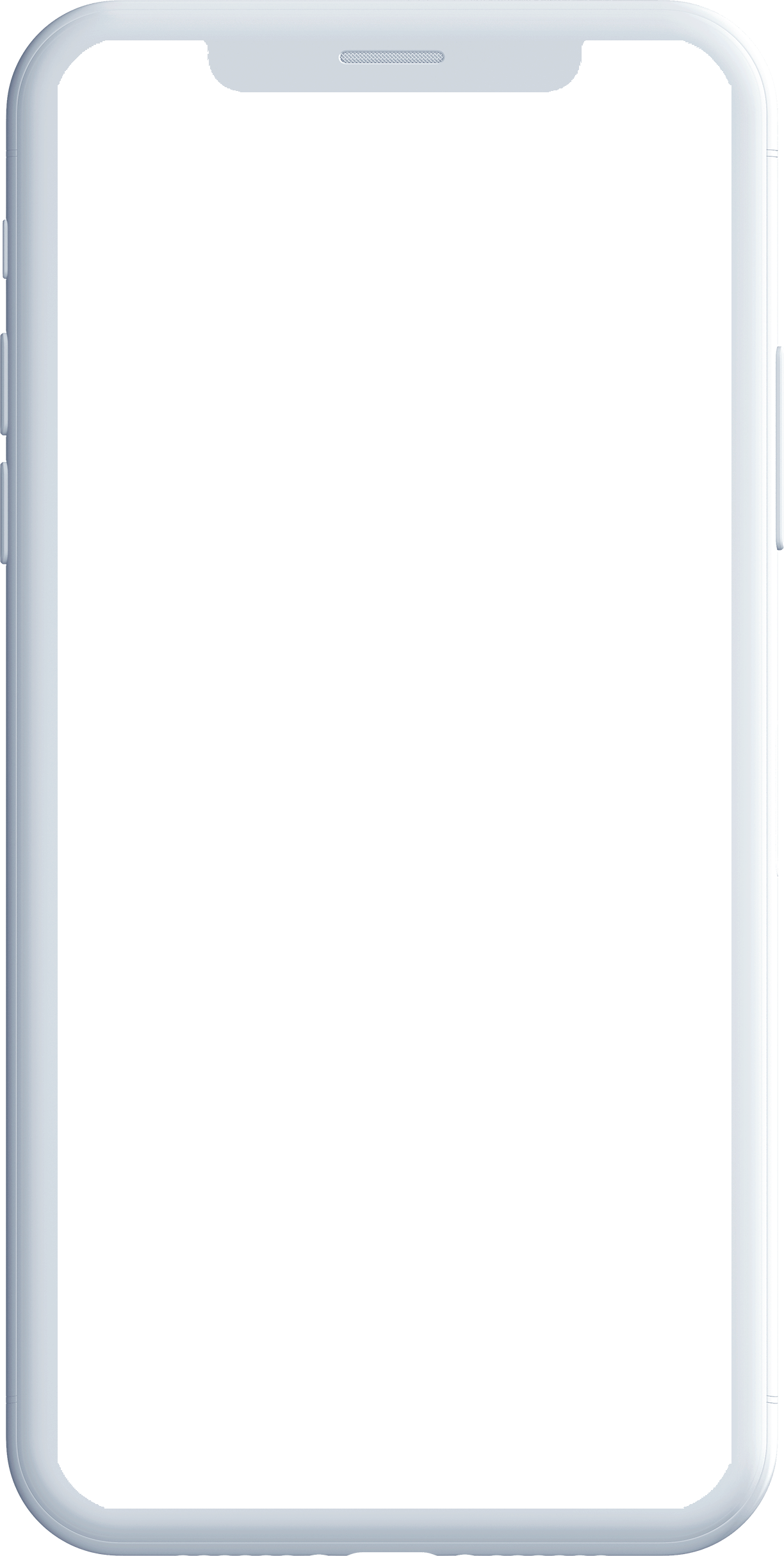 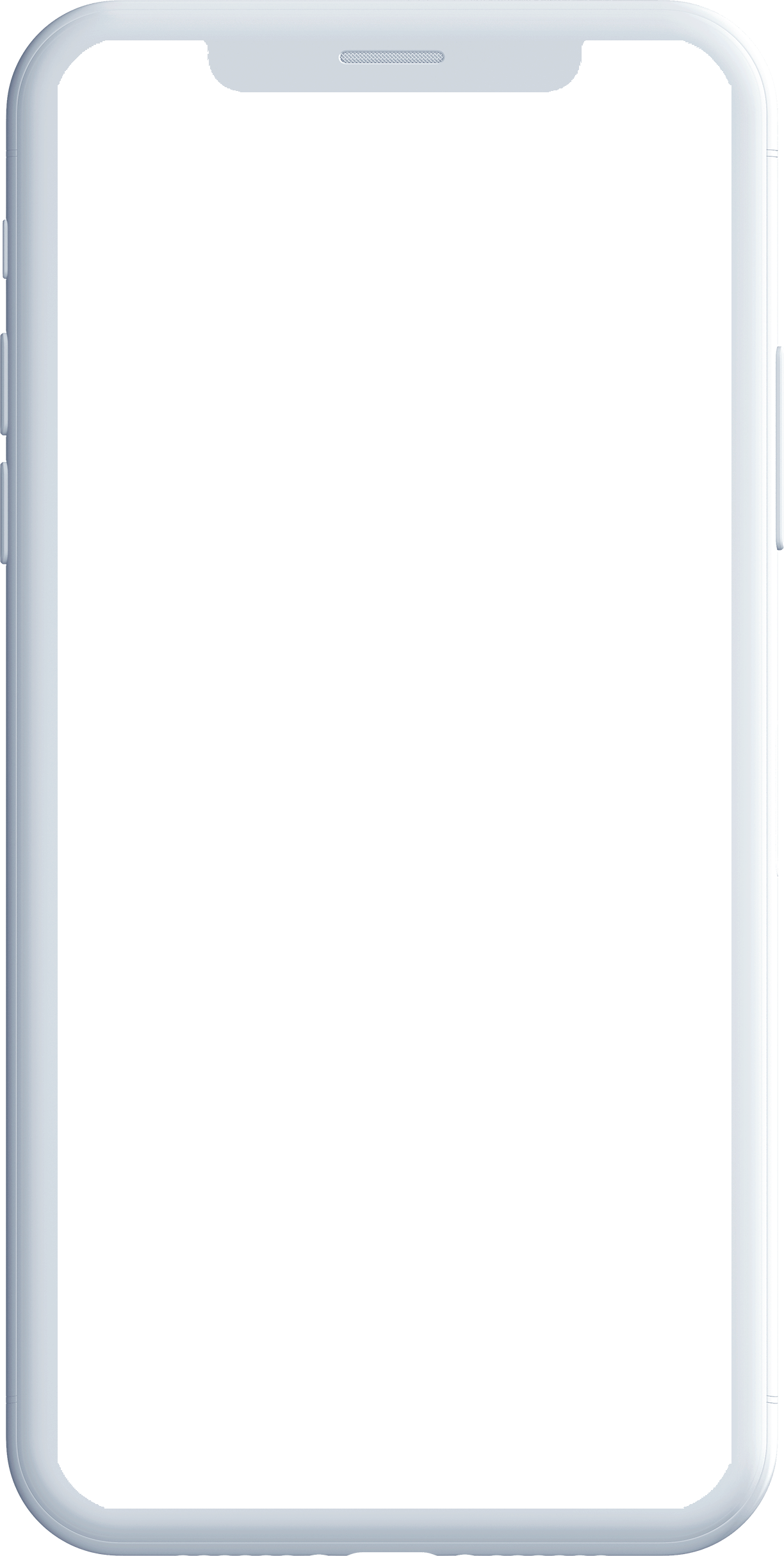 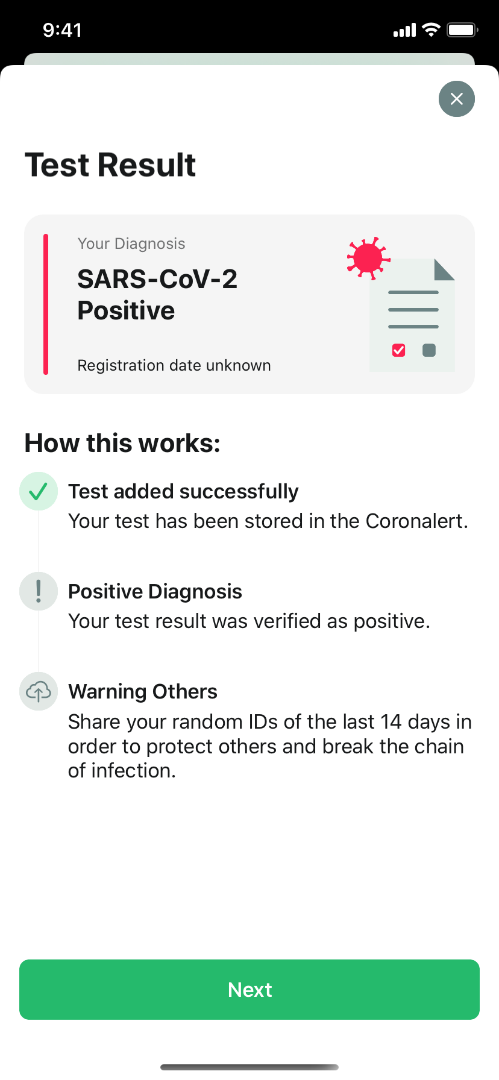 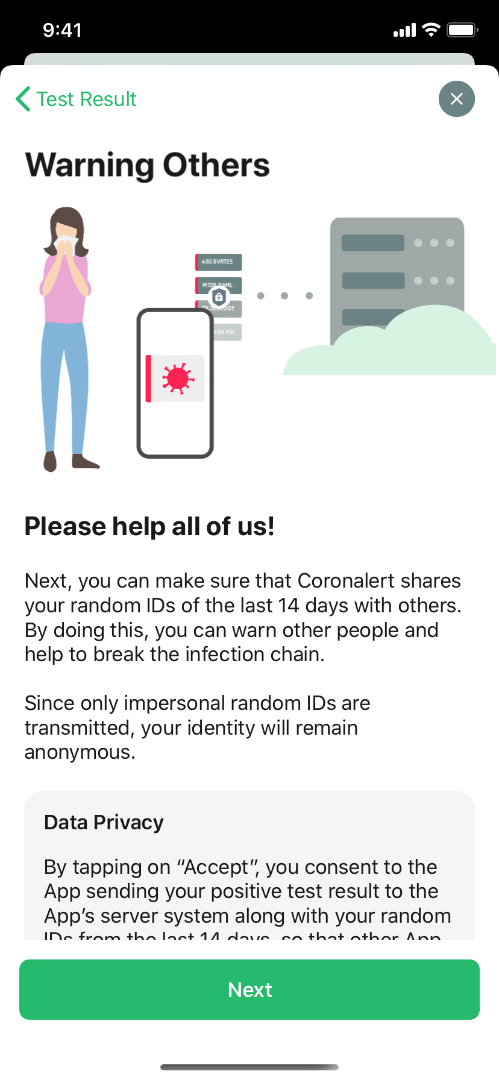 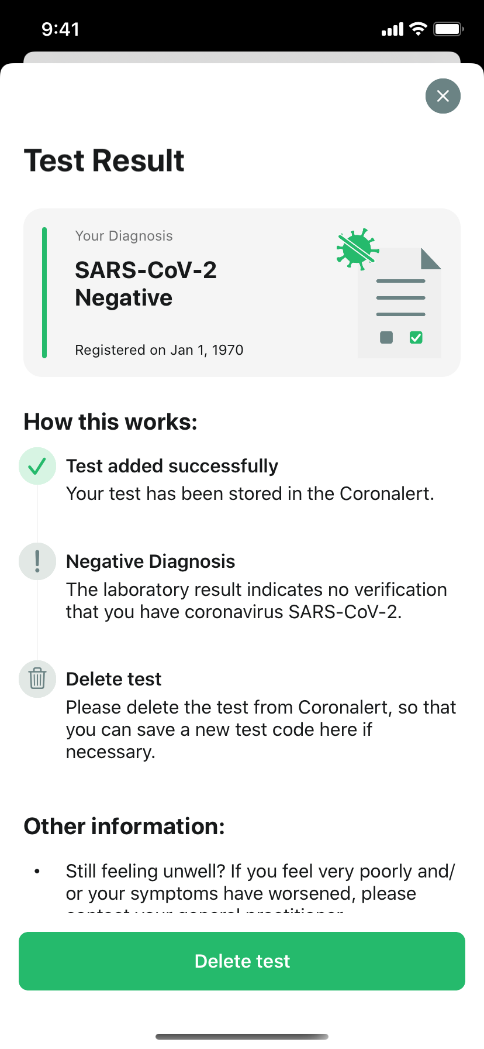 27/10/2020
19
App Coronalert: be notified
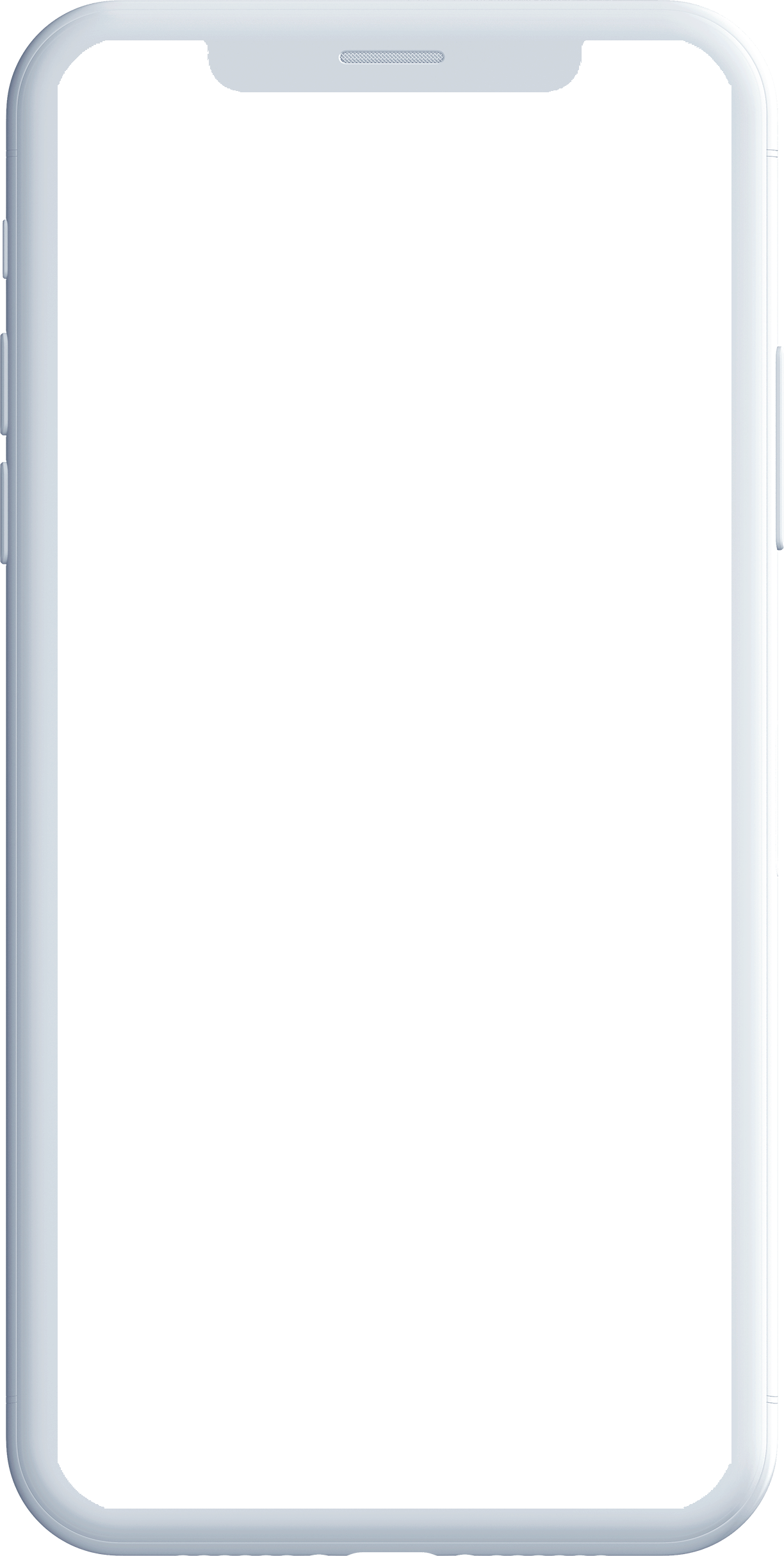 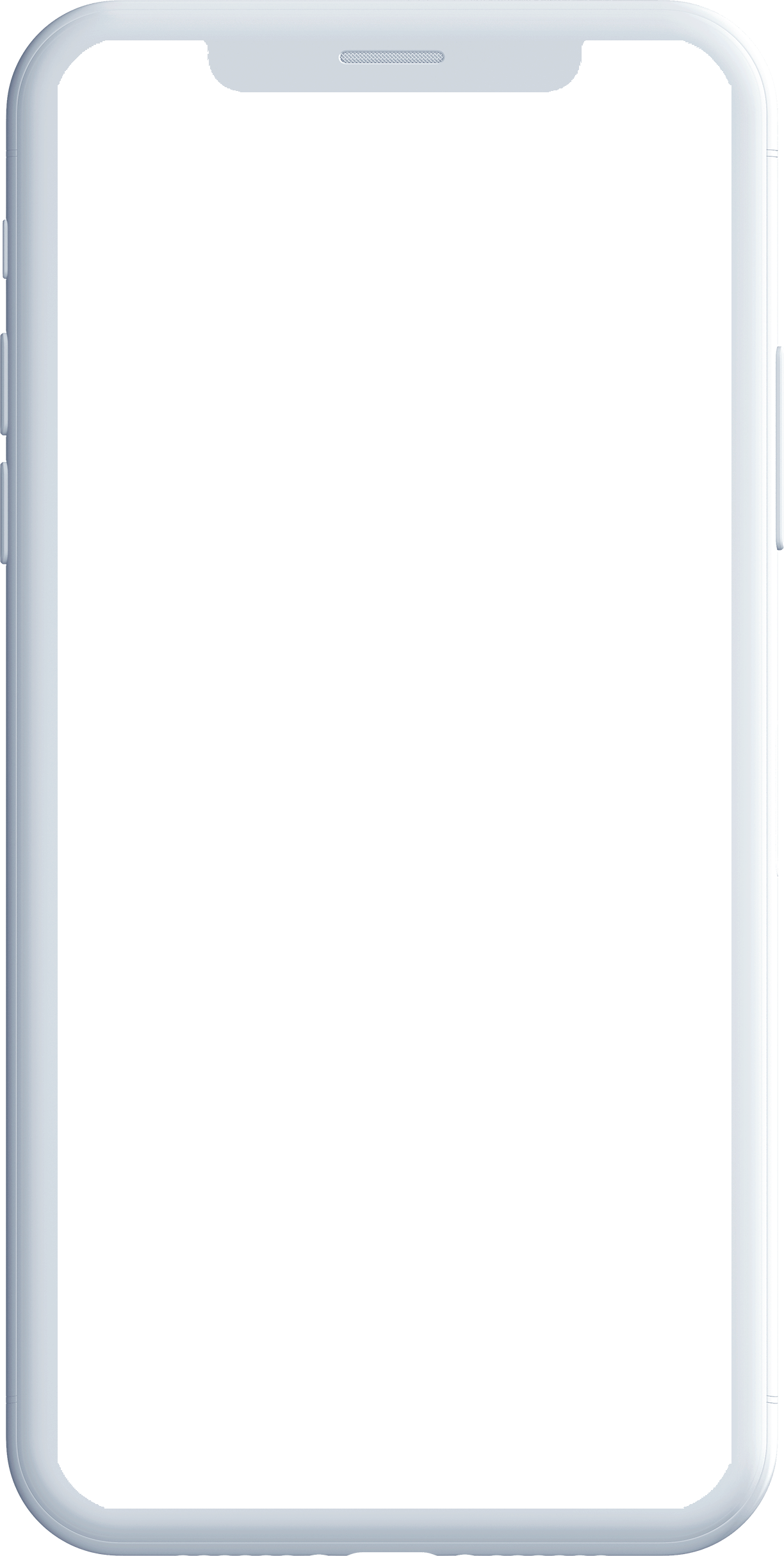 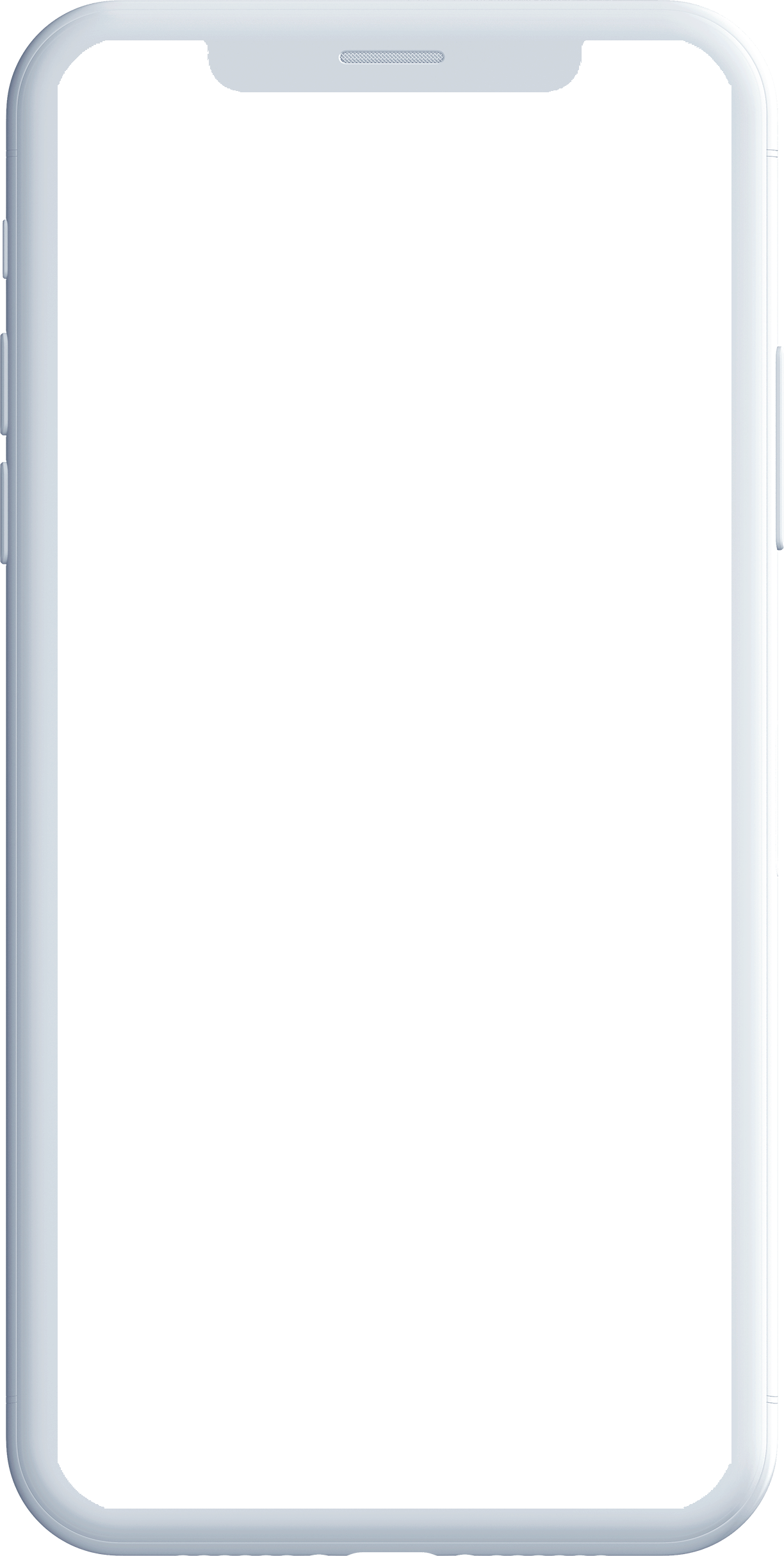 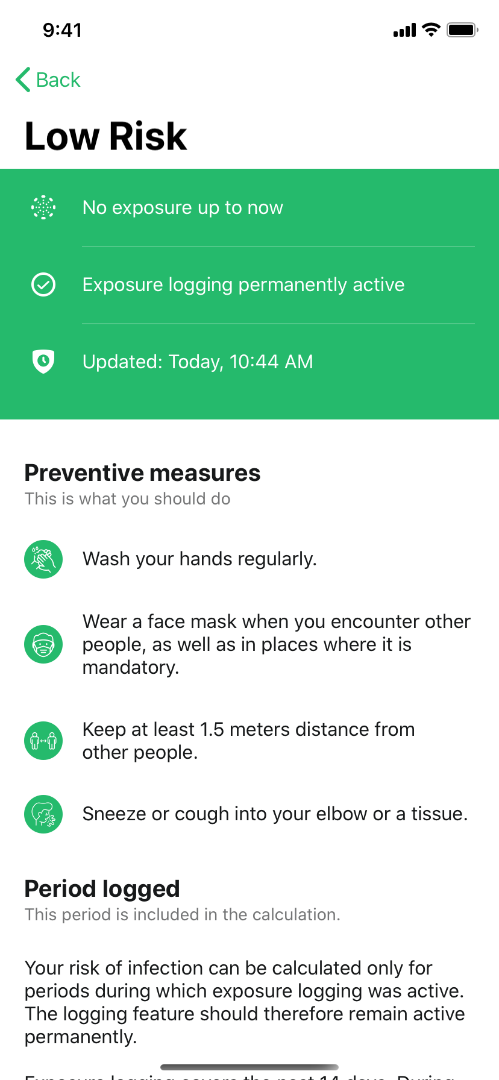 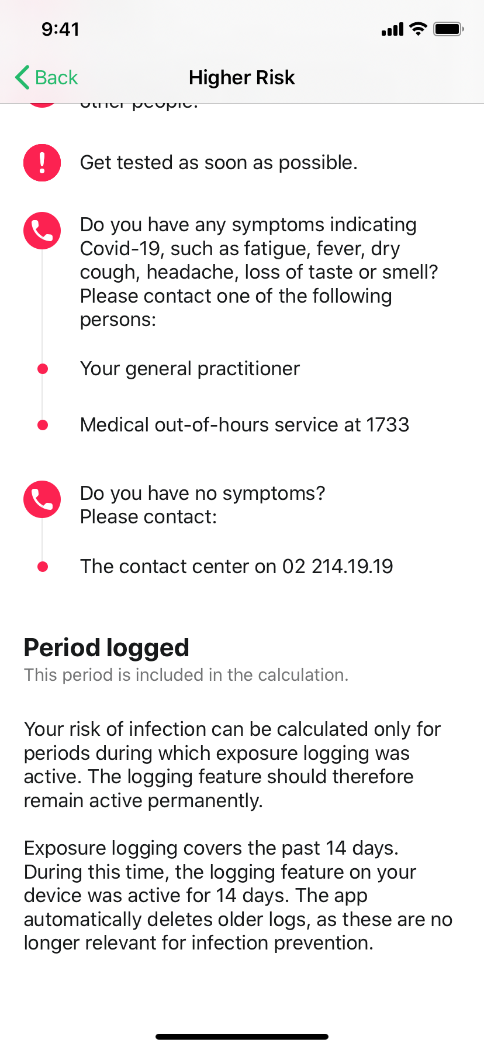 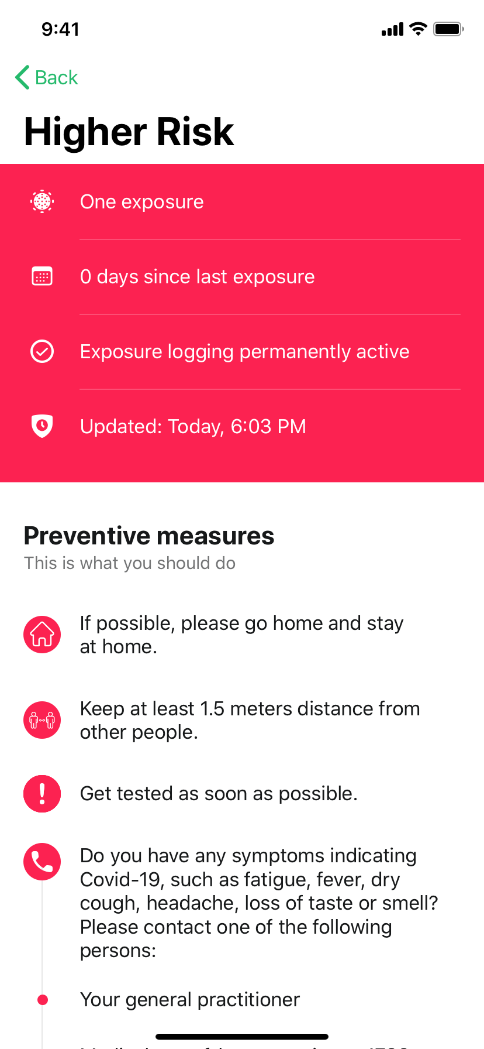 27/10/2020
20
App Coronalert
recommend the use of the app
exchange of anonymous codes by the app can be deactivated and reactivated
generate a test code with the app if you are tested and ensure that it ends up at Sciensano together with your social security identification number => you will receive your test result on the app as soon as it is available
general practitioner via eForm LaboratoryTestPrescription
person to be tested via webform (see https://coronalert.be/nl/coronalert-formulier/)
publish the transmitted anonymous codes if you test positively
27/10/2020
21
Prescription tool for company and collectivity doctors
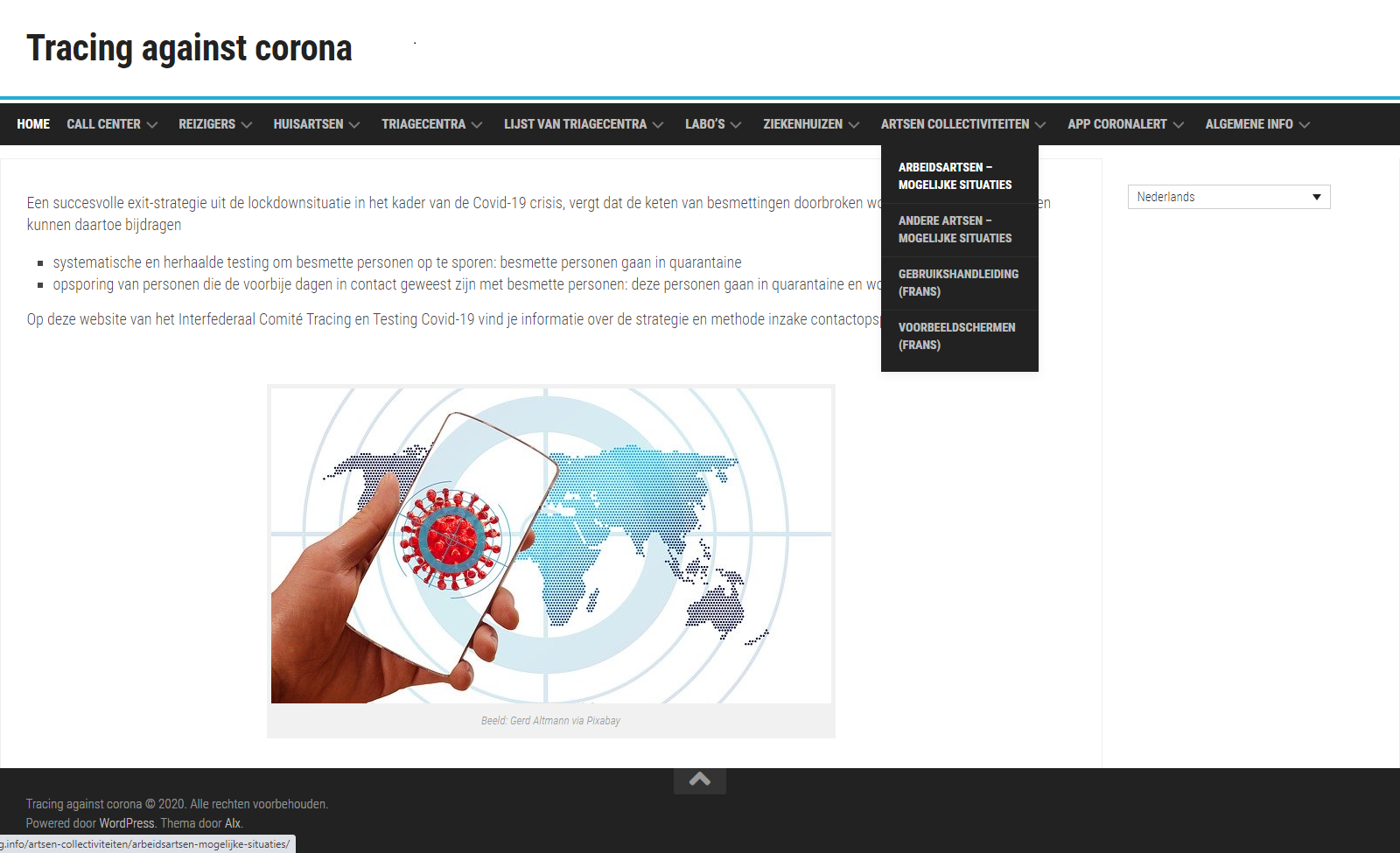 See www.corona-tracking.info
27/10/2020
22
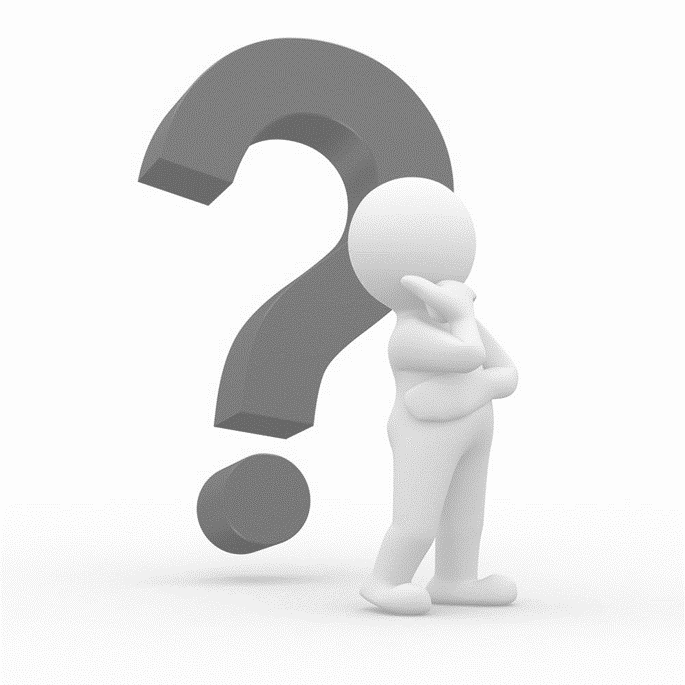 frank.robben@ehealth.fgov.be 

@FrRobben

https://www.ehealth.fgov.be
https://www.ksz-bcss.fgov.be
https://www.frankrobben.be
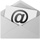 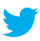